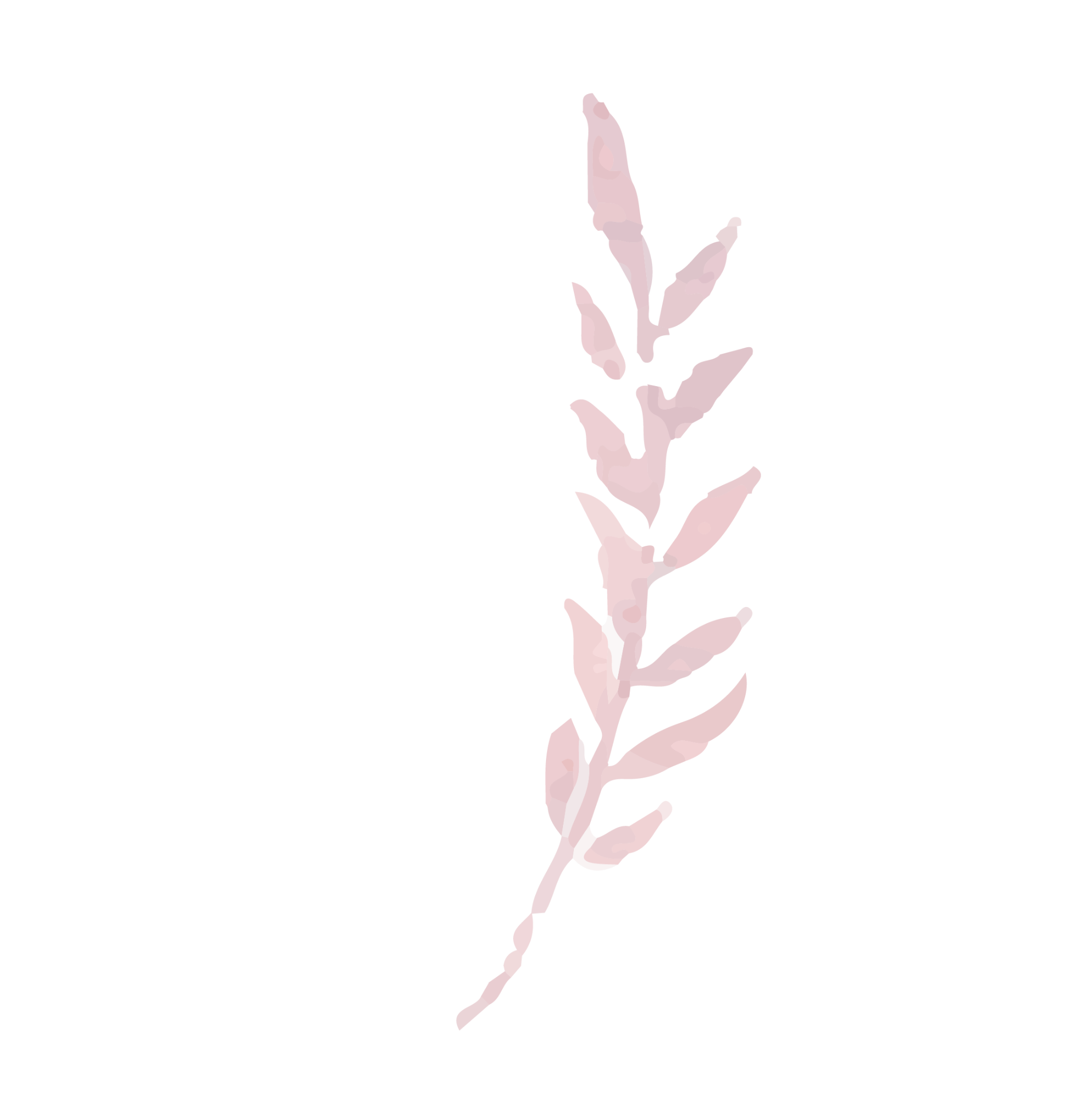 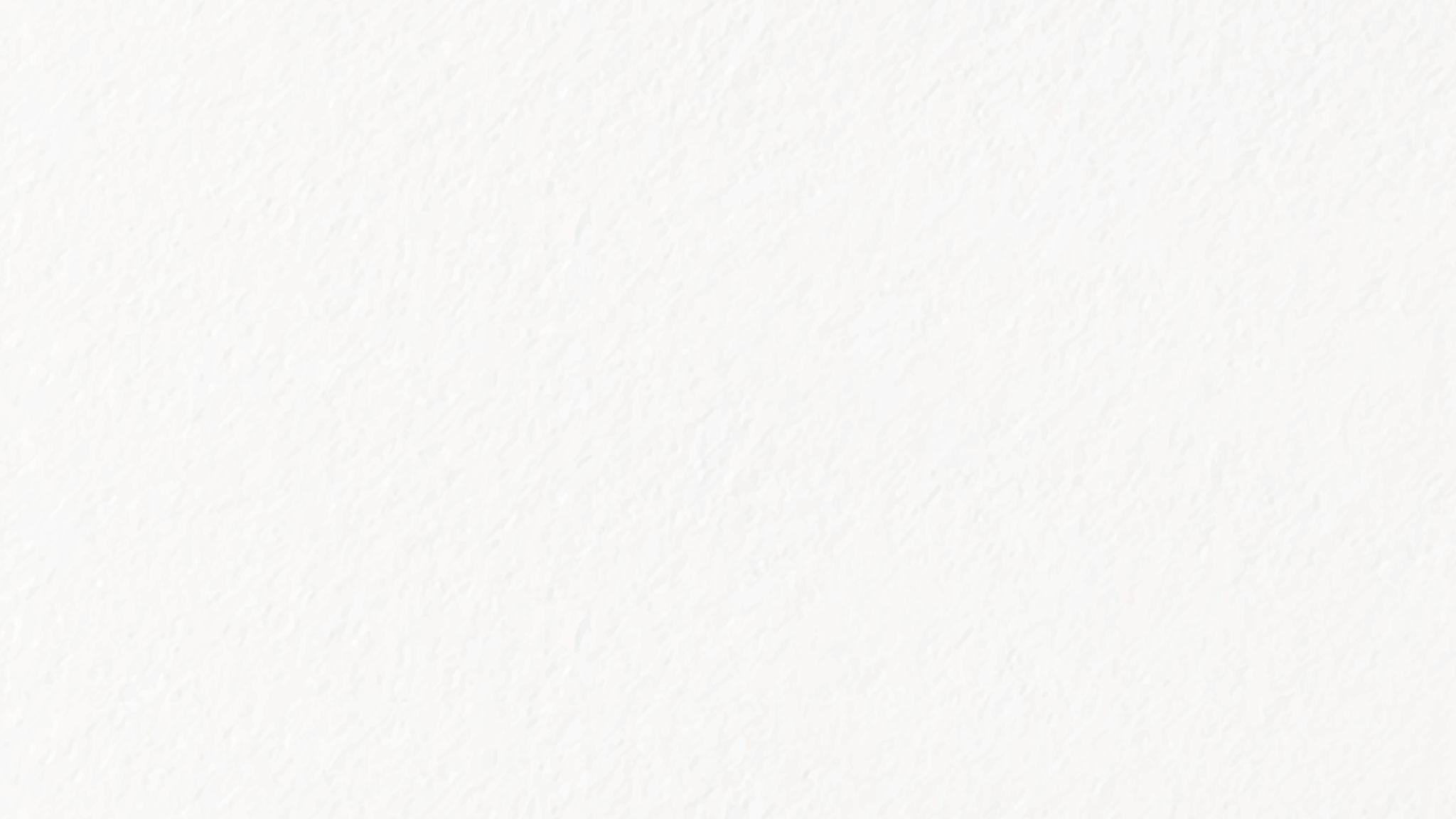 SOSIAL MEDIA DAN KERAHASIAAN
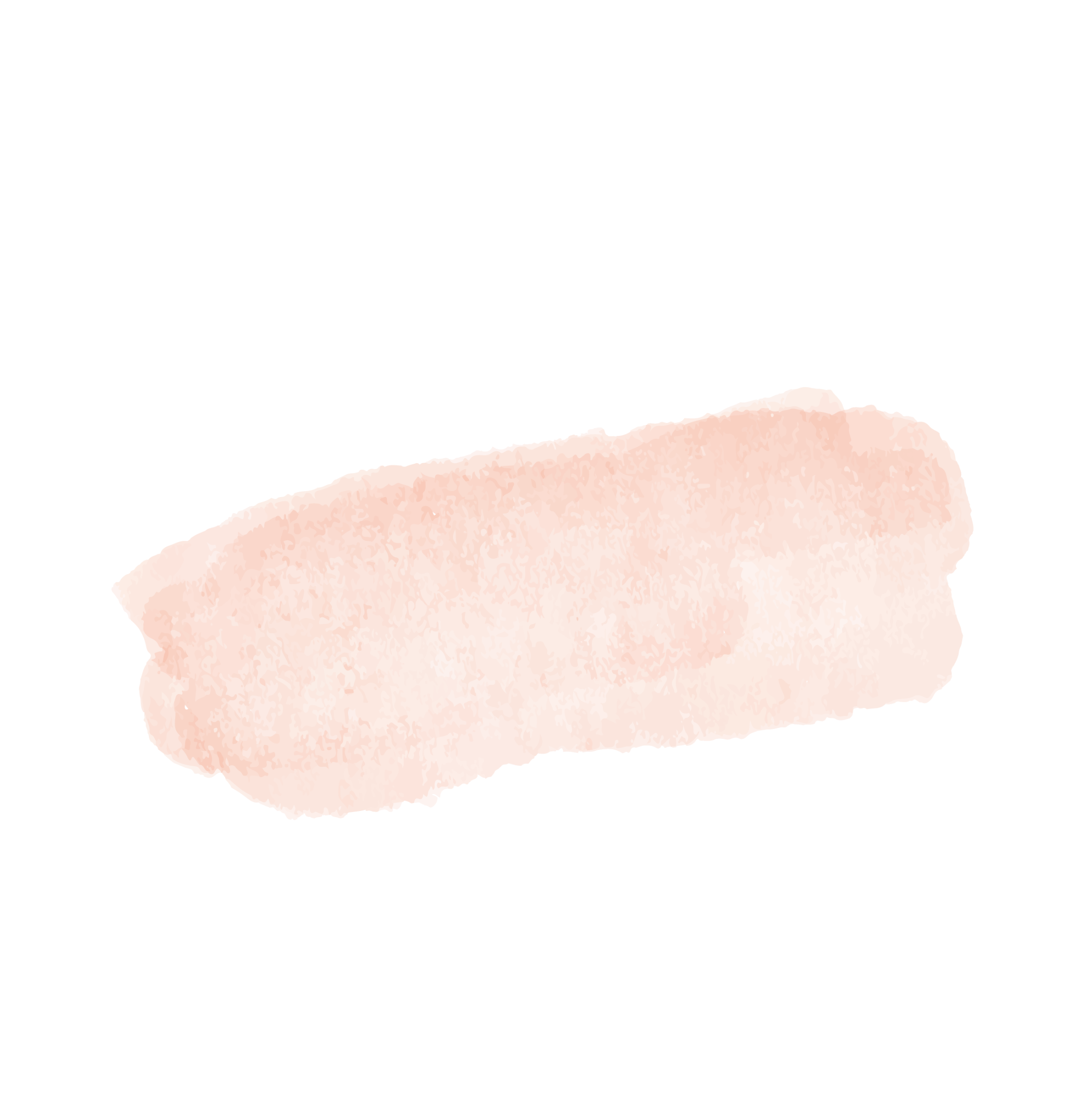 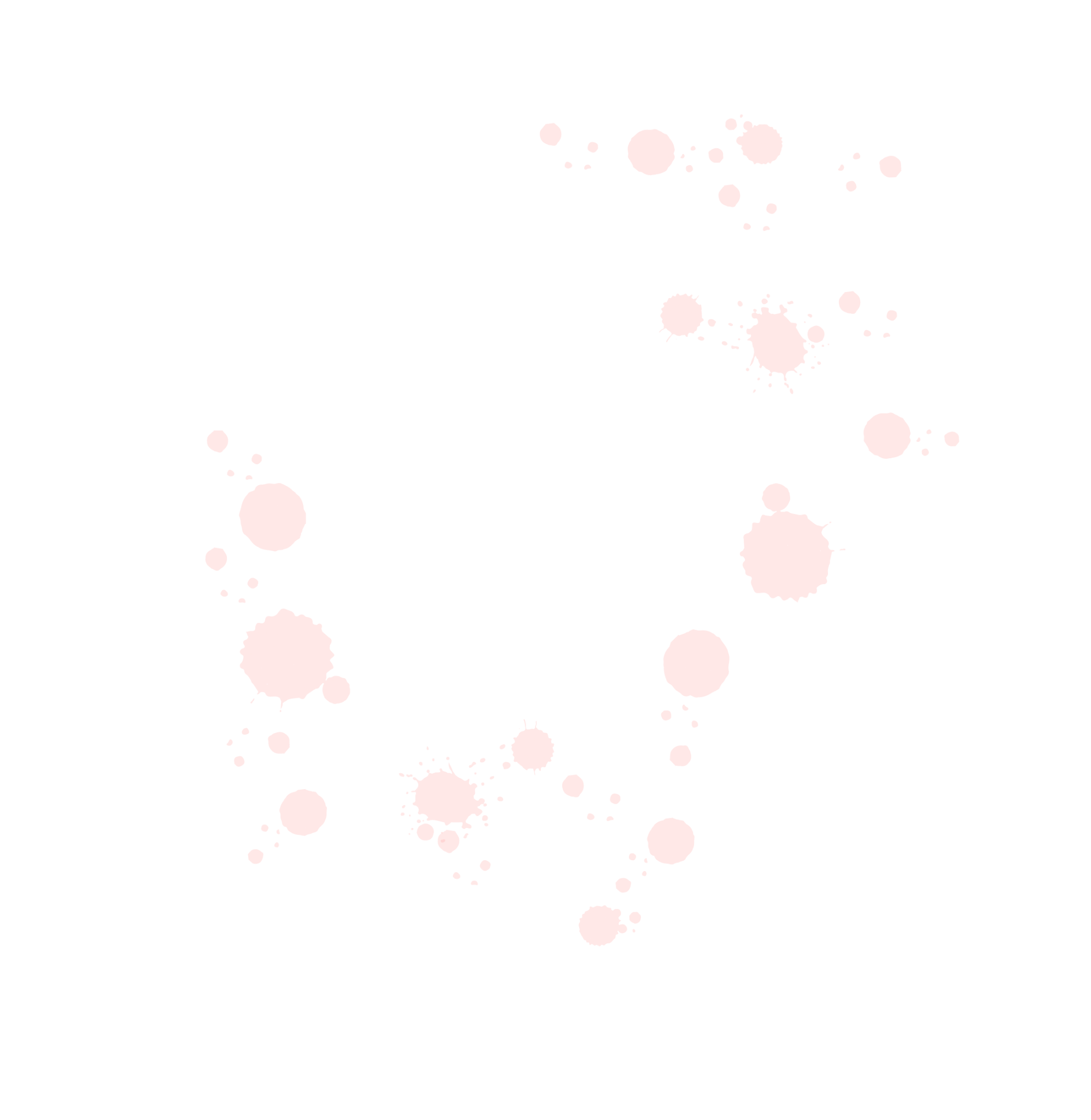 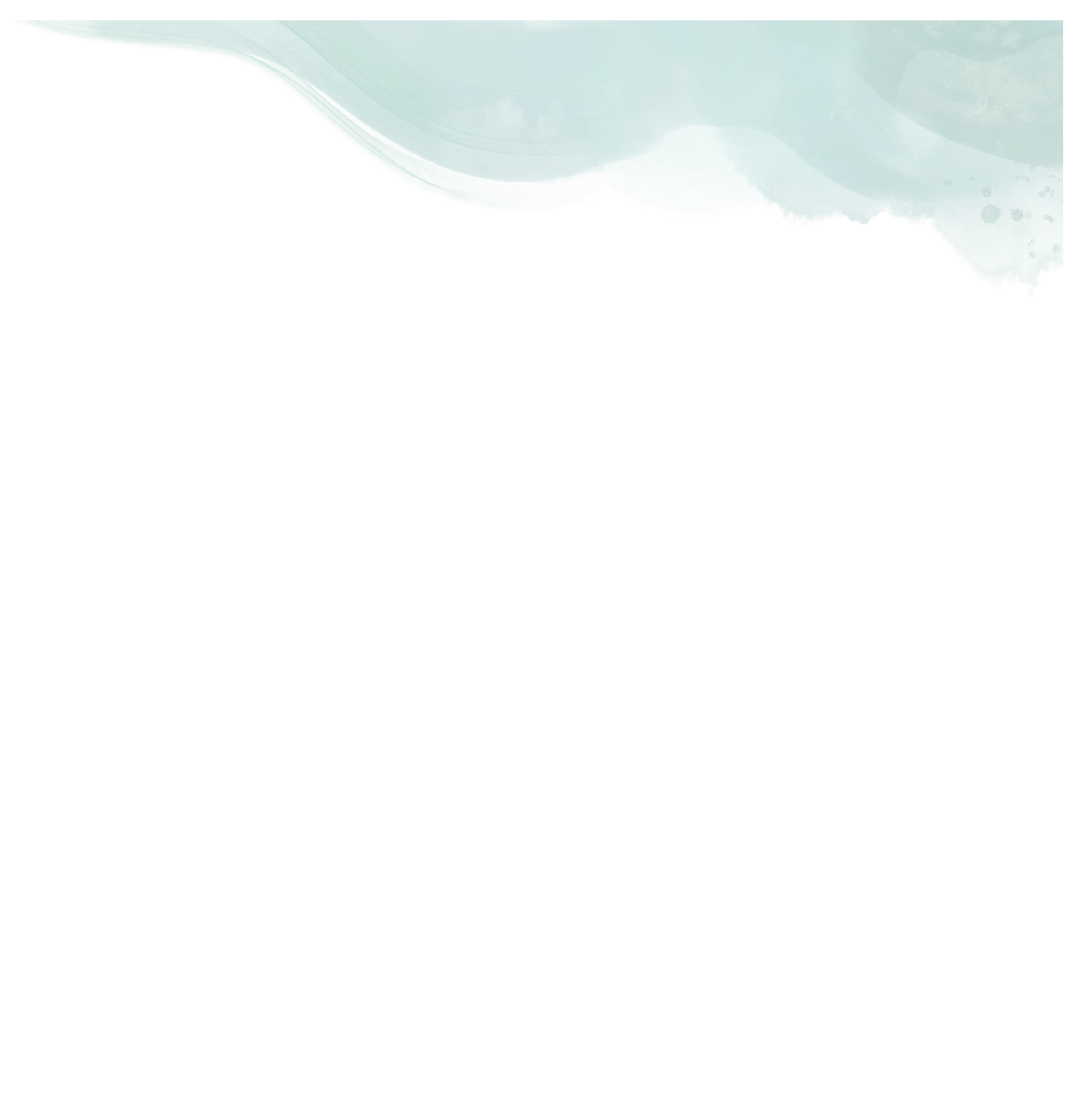 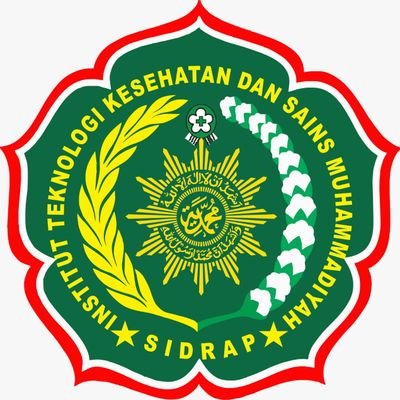 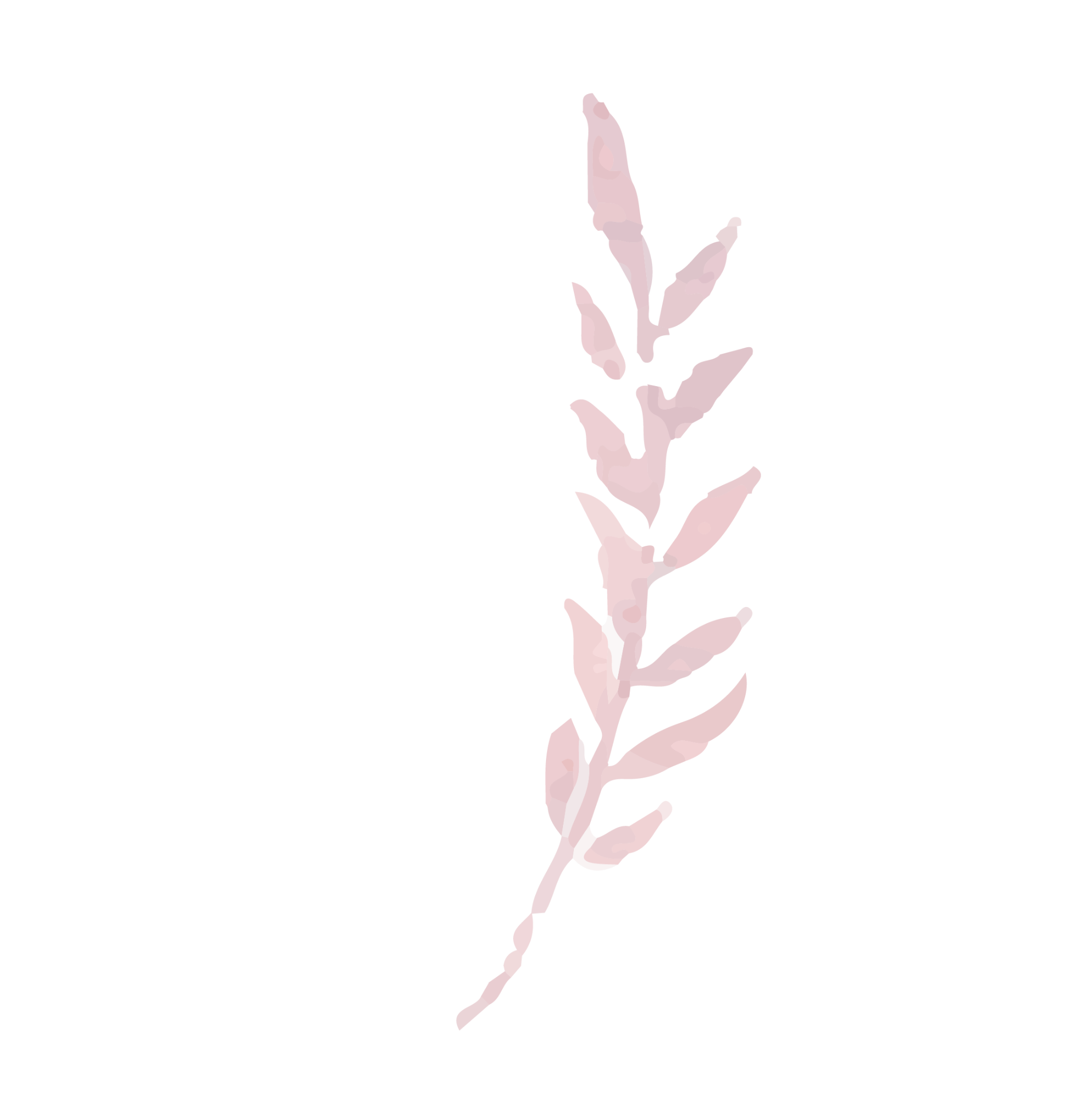 Kelompok 3: 
Dewi Sartika(202109002)
Sarpiana(202109008)
St. Haisah(202109012)
Nur Halizah(202109148)
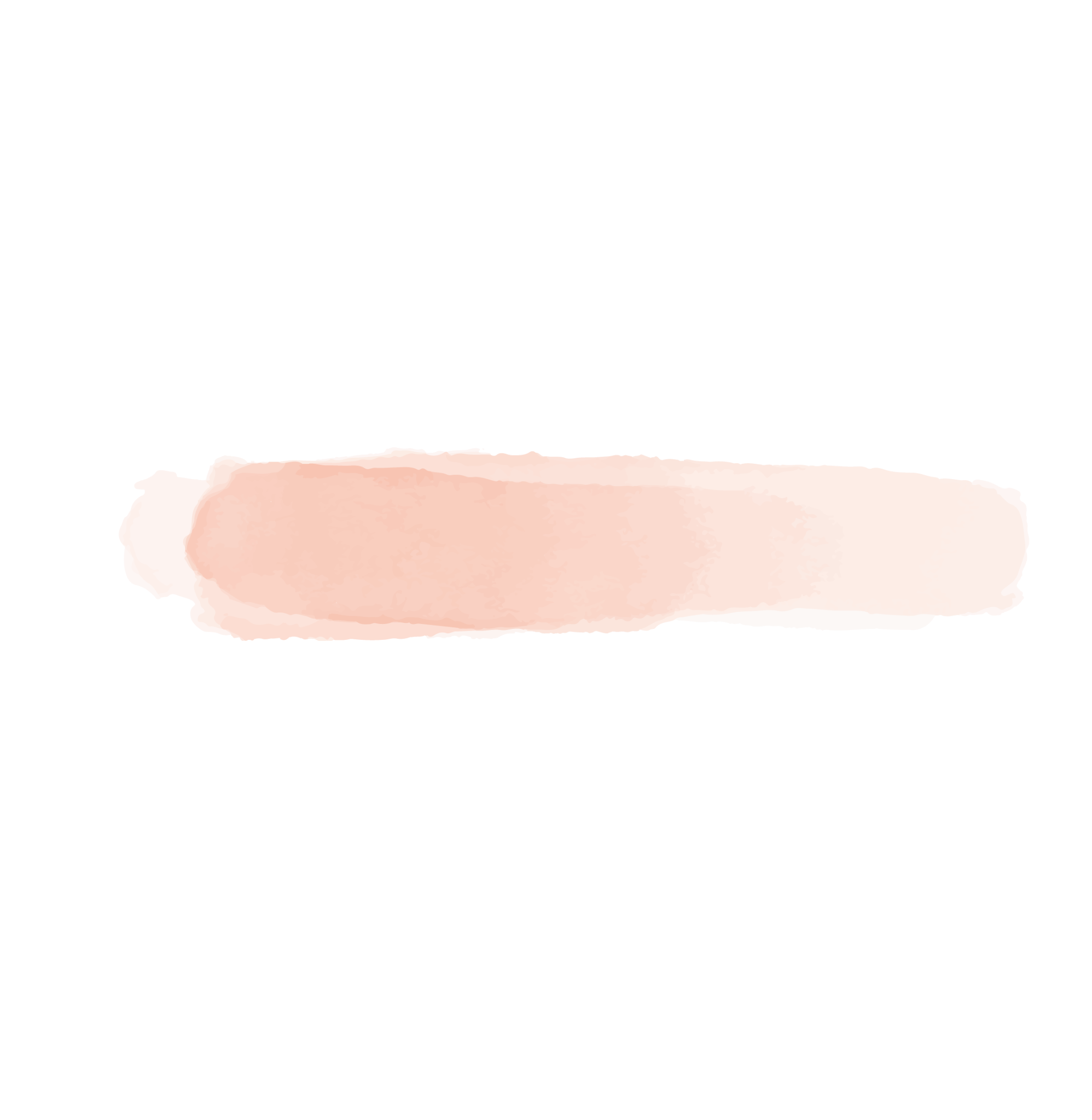 Sosial media
Pengertian sosial media

Menurut Mandibergh(2012), media sosial adalah media yang mewadahi kerja sama antara pengguna yang menghasilkan konten.
Menurut Meike dan Young(2012), mengartikan media sosial sebagai konvergensi antara komunikasi personal dalam arti saling berbagai di antara individu dan media publik untuk berbagai kepada siapa saja tanpa ada kekhususan individu.

Jenis-jenis sosial media

Bookmarking(memberikan sebuah kesempatan untuk meshare link dan tag yang diminati).
Wiki(sebagai suatu informasi pada suatu tempat).
Jejaring sosial: facebook, whatsapp, line, youtube, twitter, dan instagram.
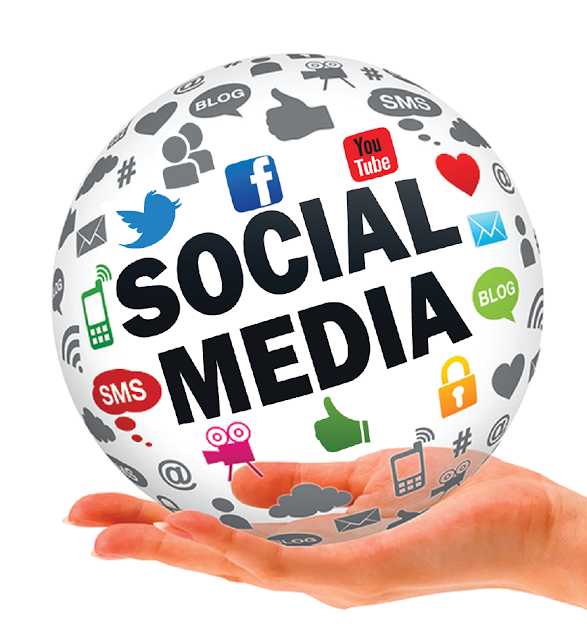 MANFAAT DAN KERUGIAN SOSIAL MEDIA
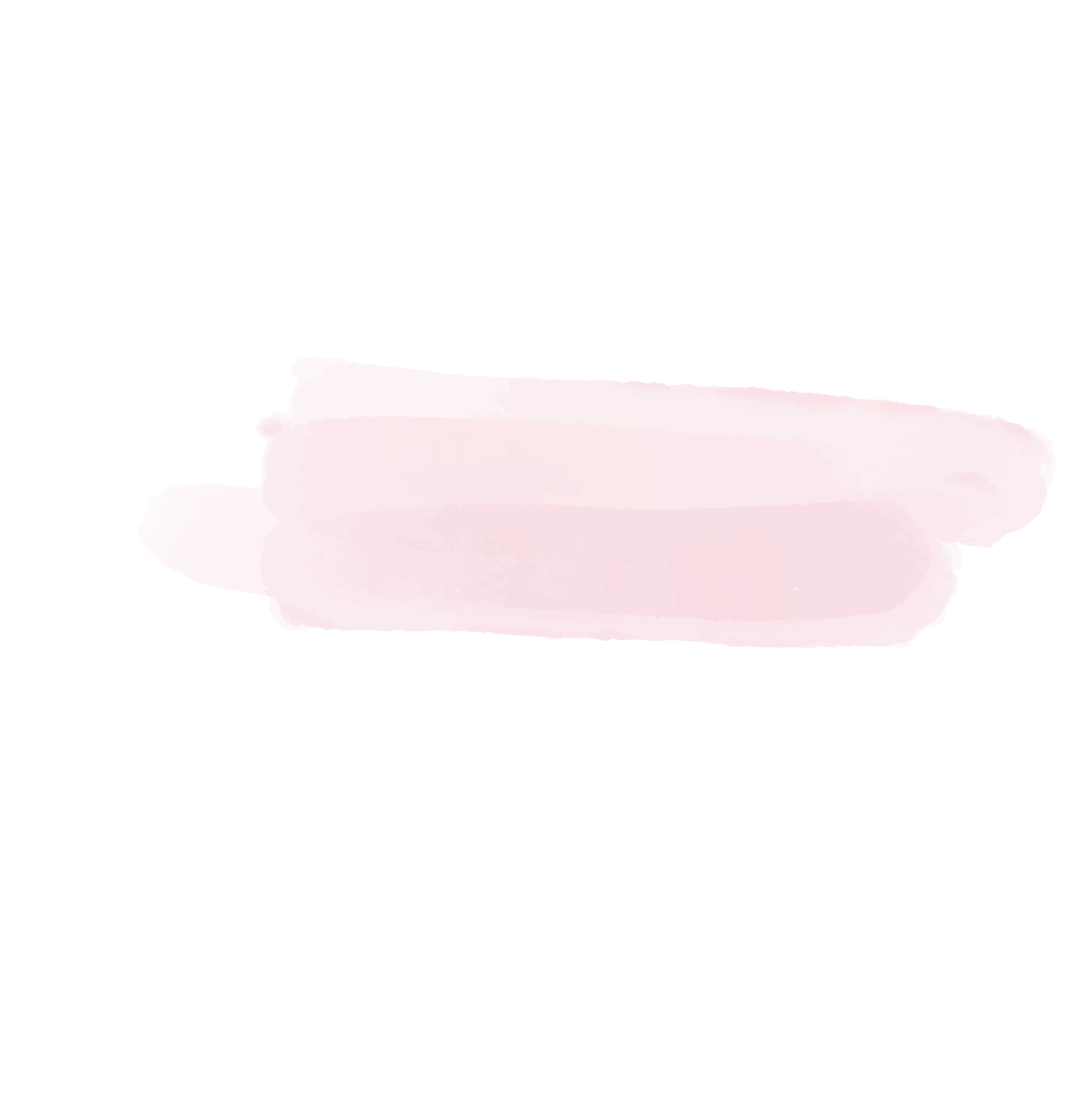 kerugian
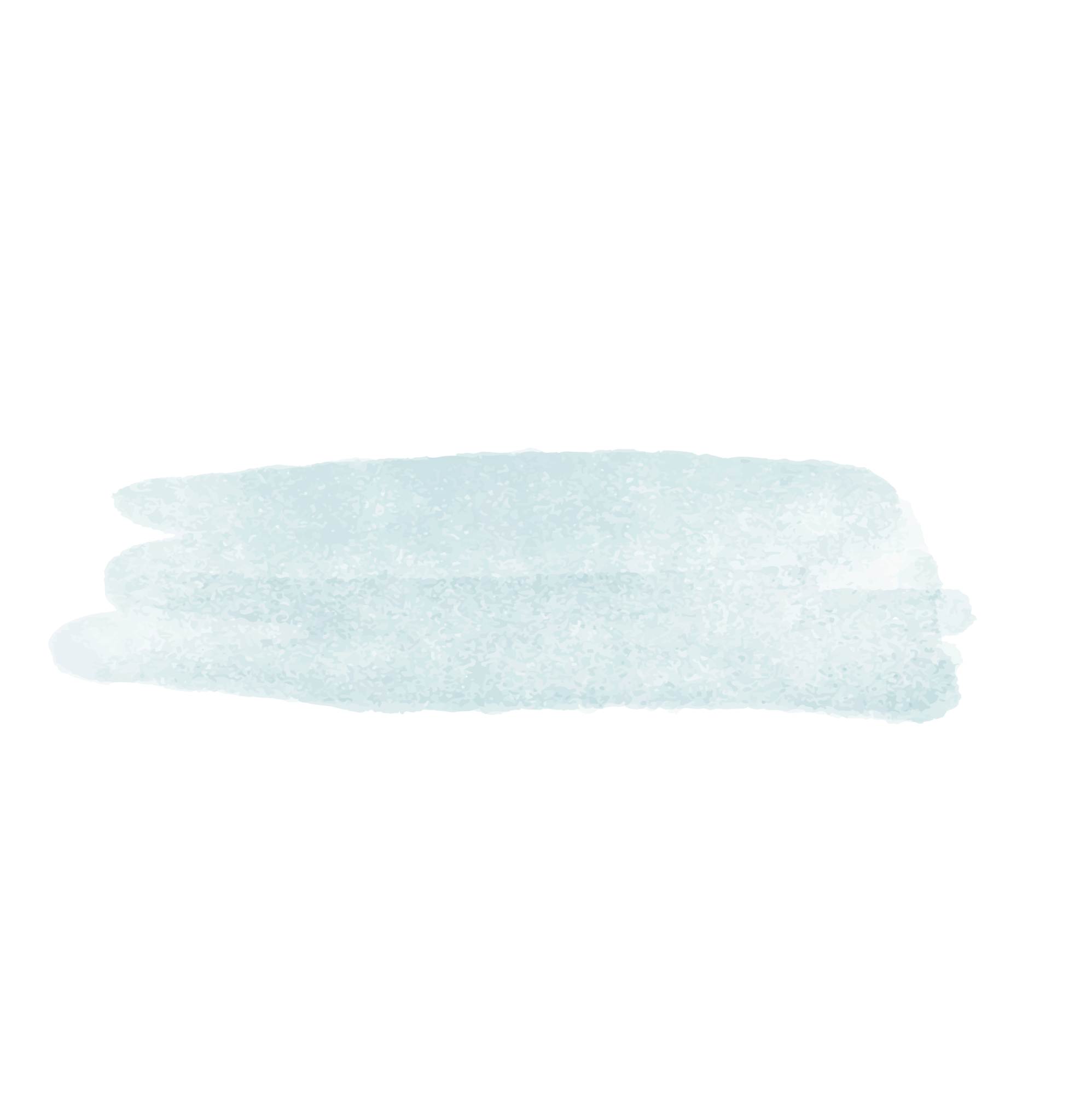 Manfaat
Pemborosan
Membuat kecanduan
Pornografi
Kesalah pahaman di jejaring sosial
Sarana kriminal
Tergantikannya kehidupan sosial
Berkurangnya perhatian terhadap keluarga
Kurangnya interaksi dengan dunia luar
Sarana belajar, mendengarkan dan menyampaikan.
Sarana dokumentasi, administrasi dan integrasi.
Sarana perencanaan, strategi dan manajemen.
Sarana kontrol, evaluasi dan pengukuran.
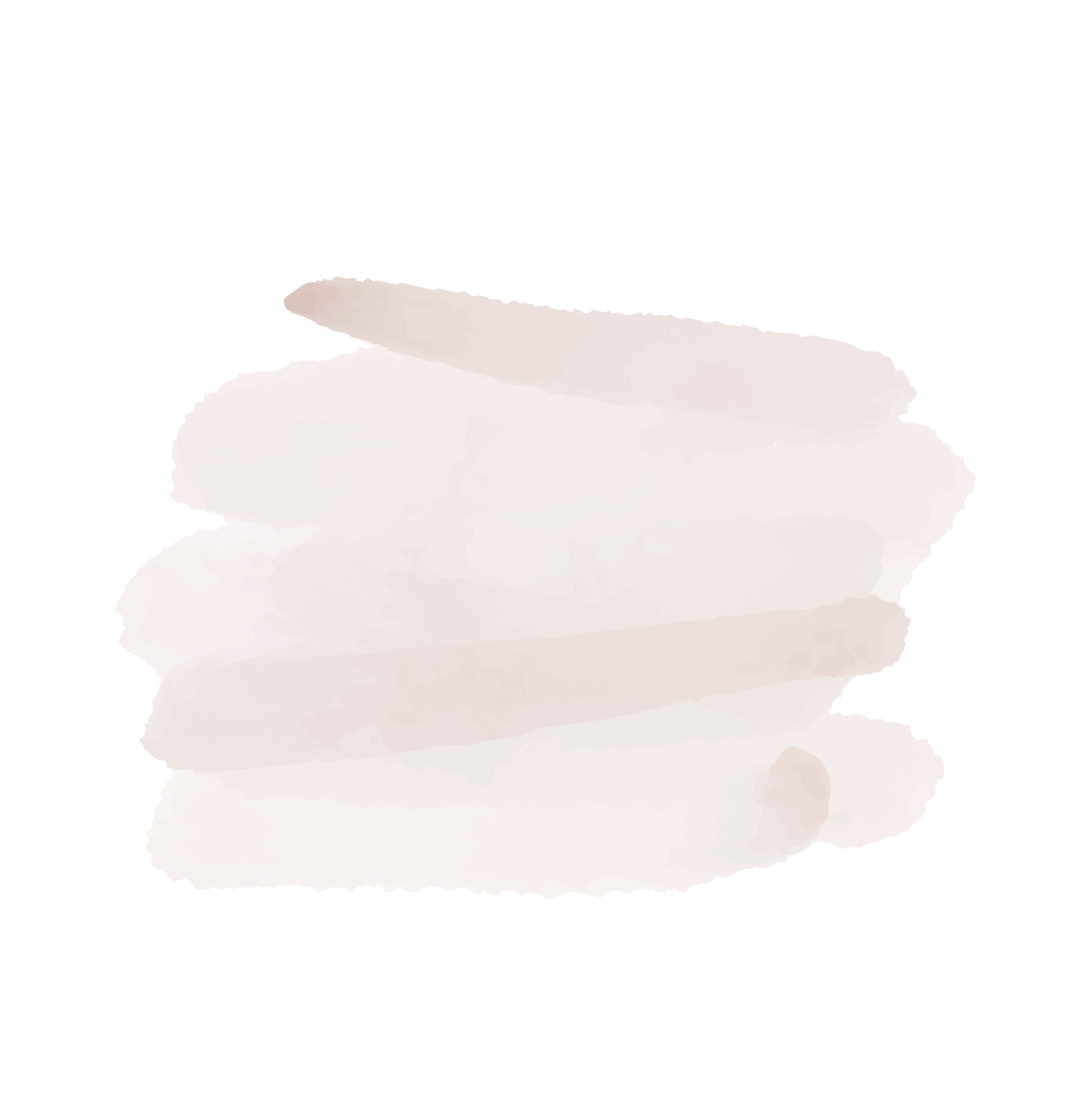 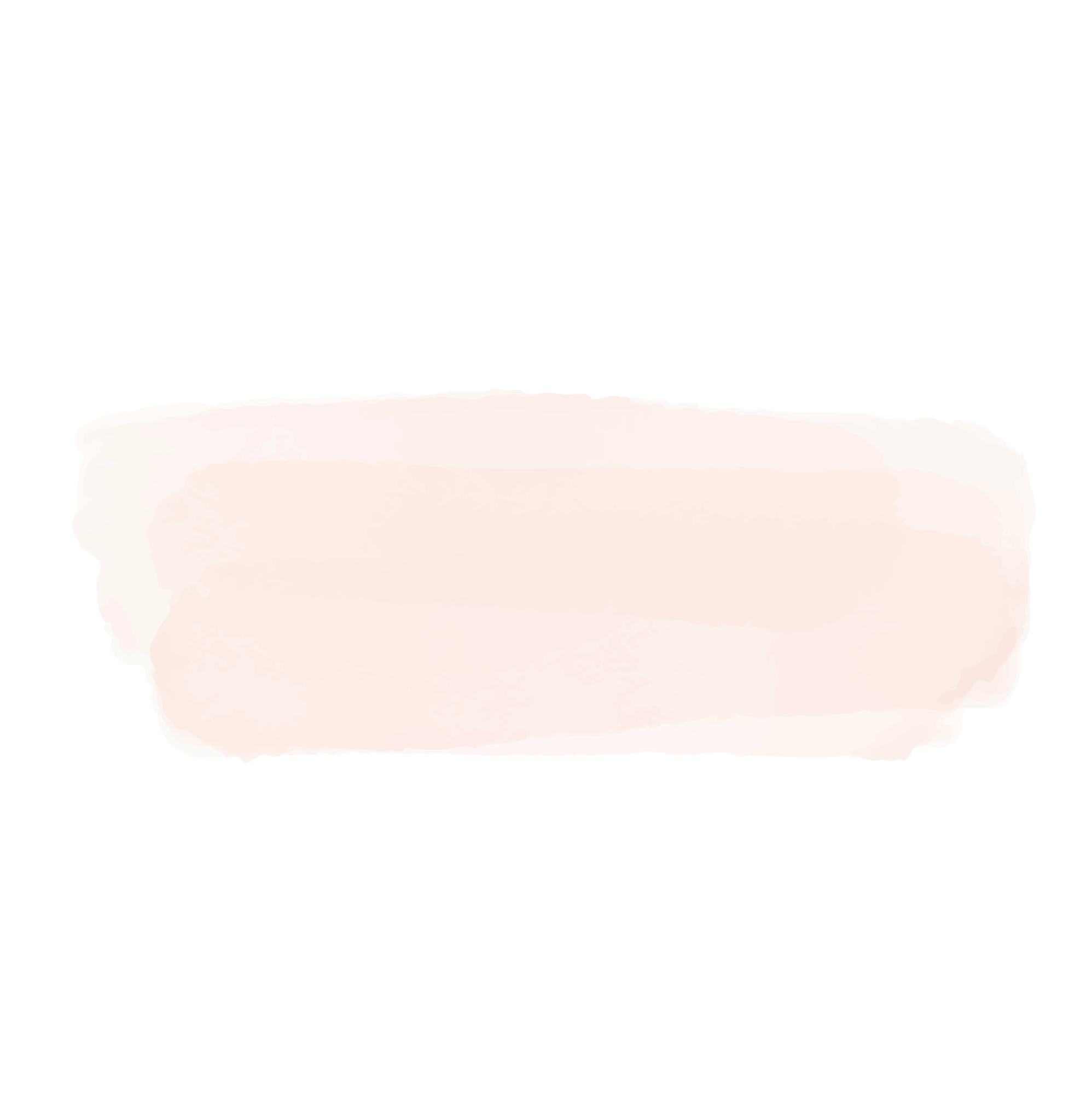 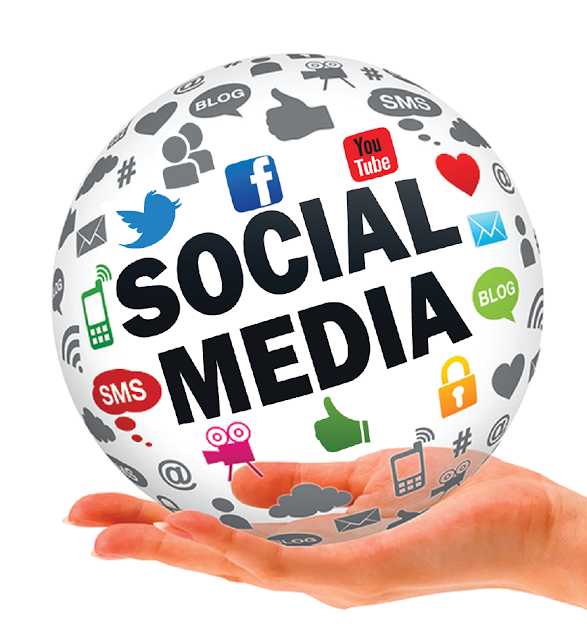 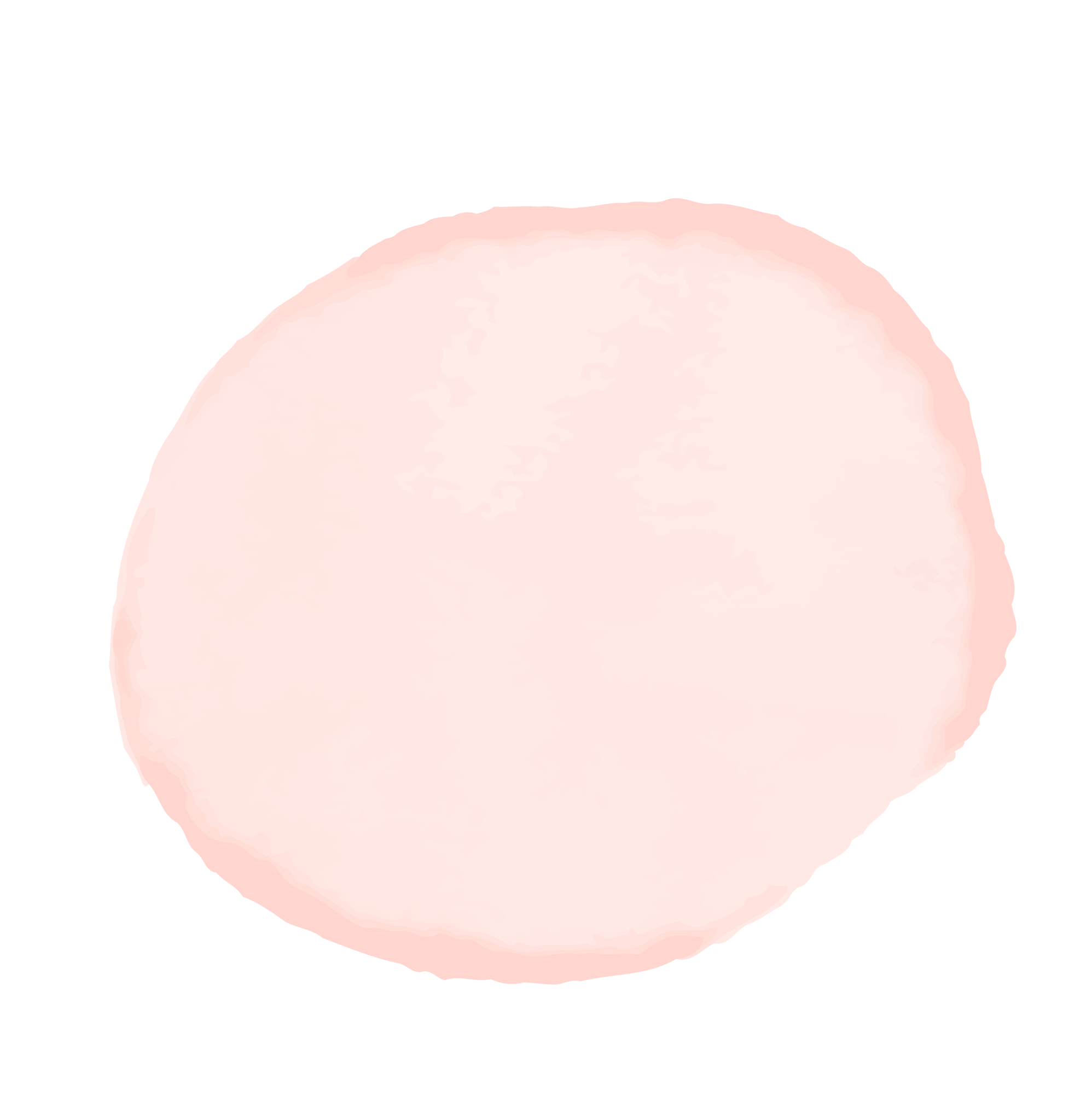 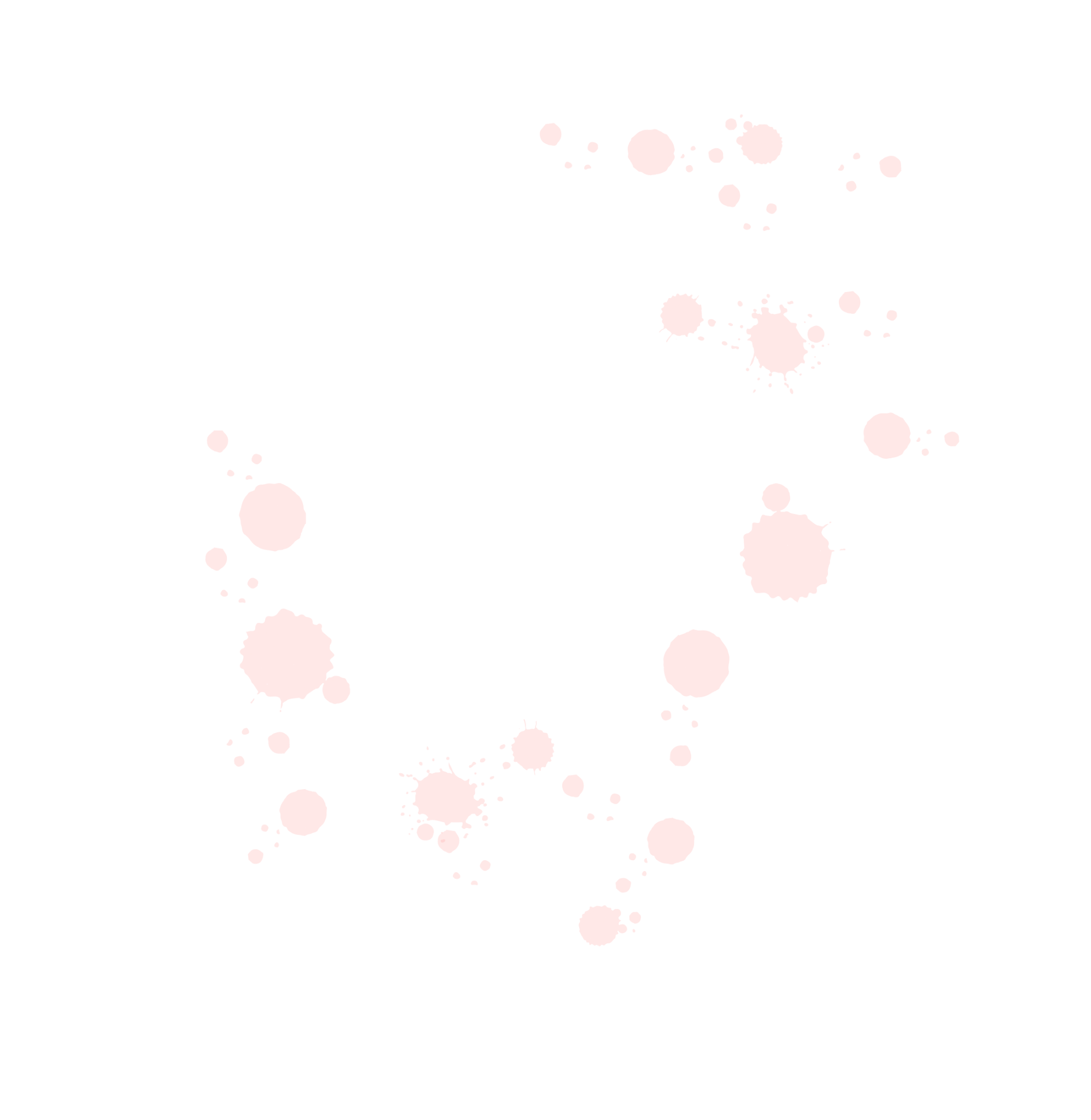 Kerahasiaan media sosial
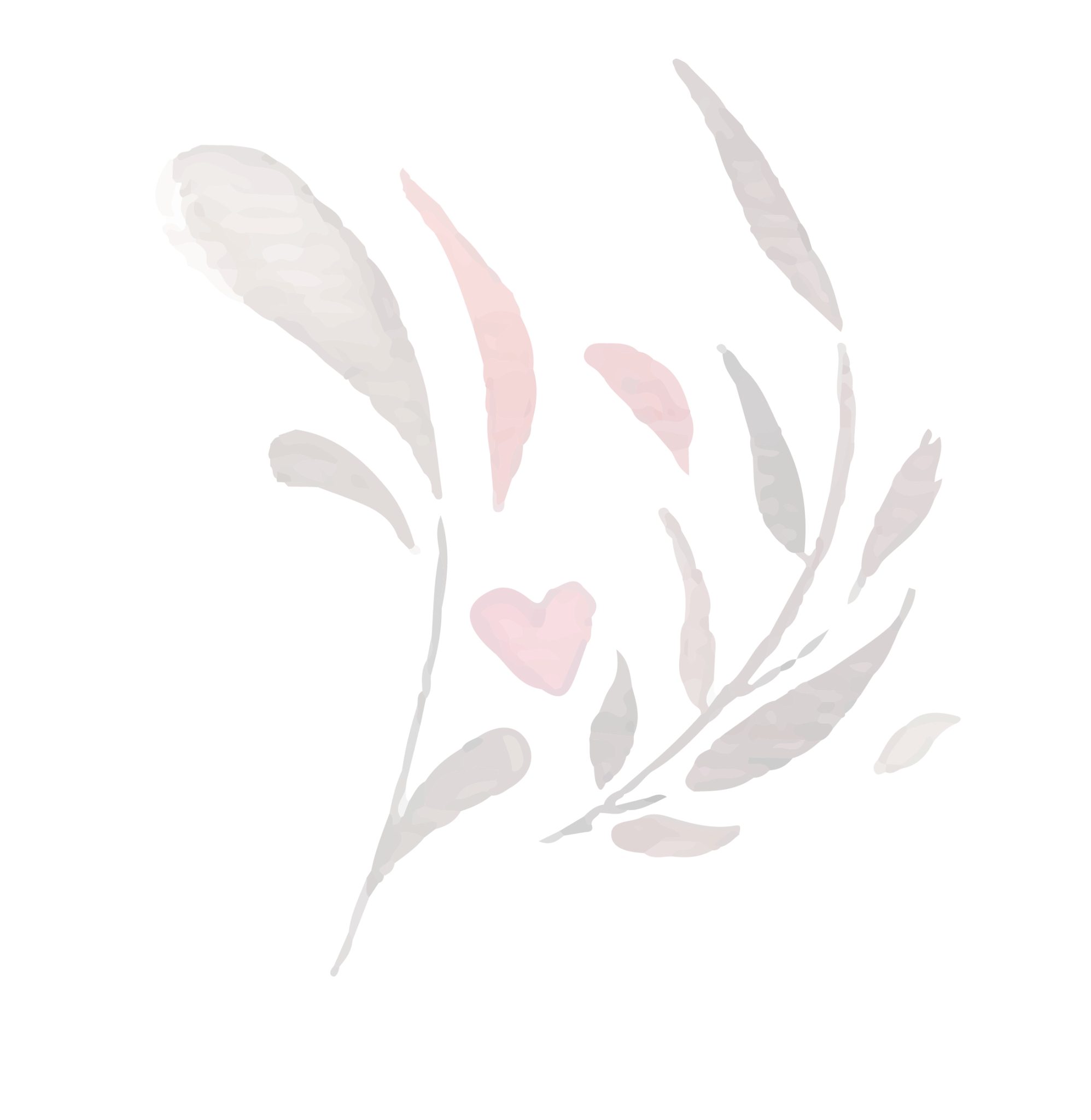 Privasi telah ada sejak lama, didefinisikan sebagai ruang privat. Samuel D. Warren dan Louis D. Brandeis(1890) menyebut privasi juga sebagai hak untuk dibiarkan sendiri. Definisi ini masih berlaku, namun harus ditempatkan dalam lingkungan modern dimana harus hidup berdampingan dengan minat masyarakat dalam kehidupan berjaringan. Dalam istilah praktis, seringkali terjadi setiap hari melalui informasi sederhana yang kita pilih untuk dibagikan, atau tidak untuk dibagikan. Jadi, privasi harus digambarkan sebagai fenomena yang sangat dinamis(Heselius, 2010).
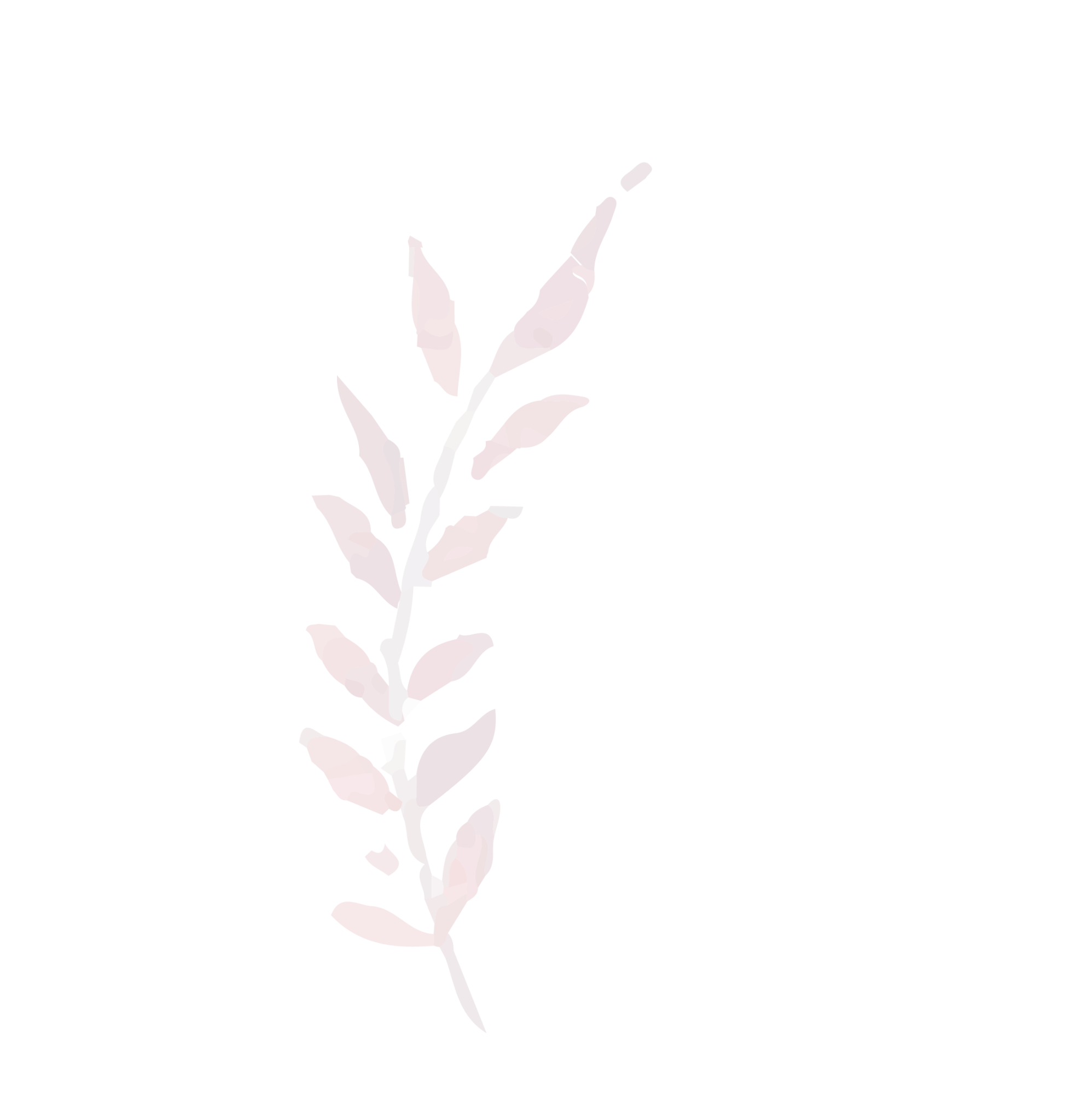 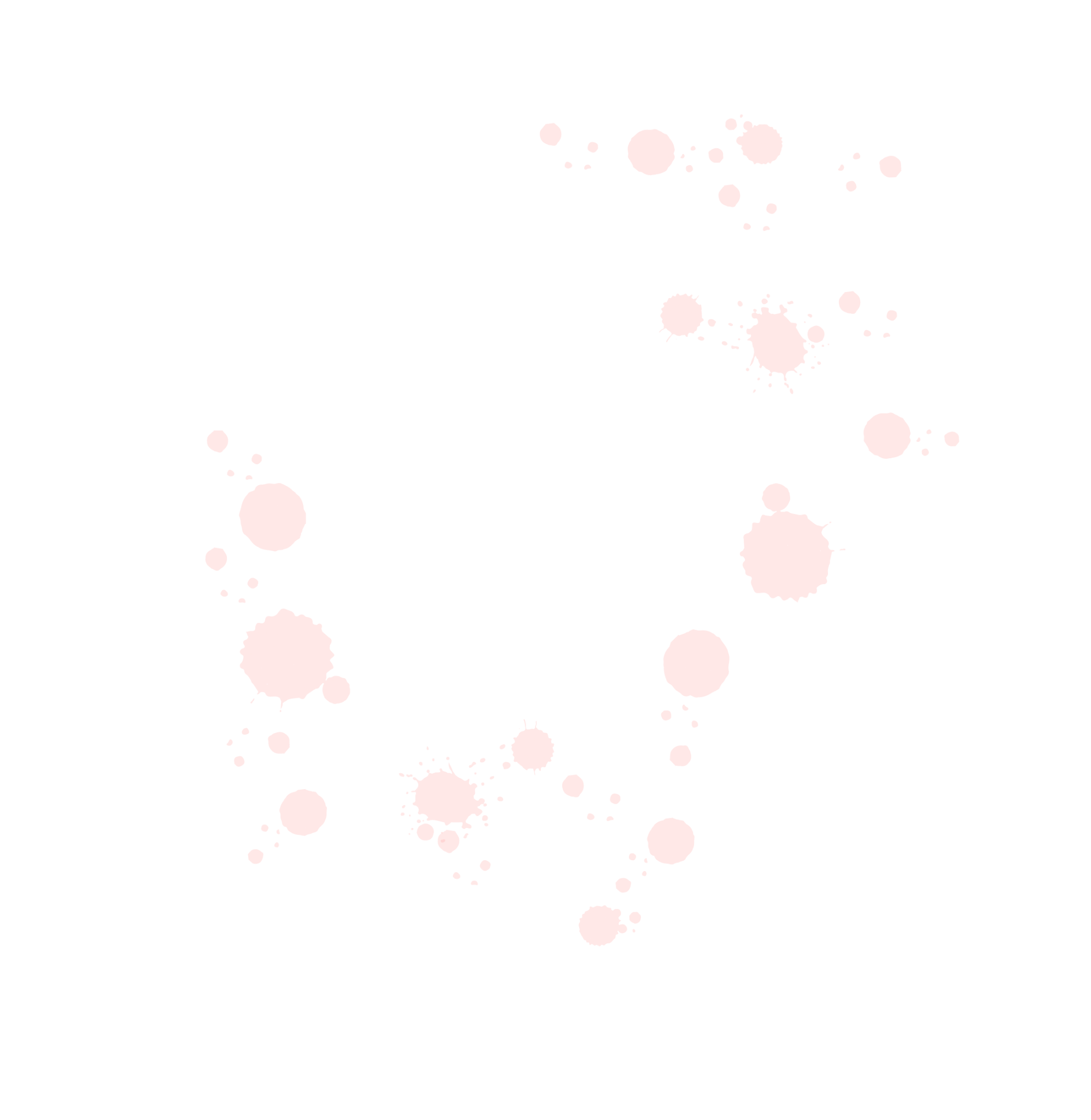 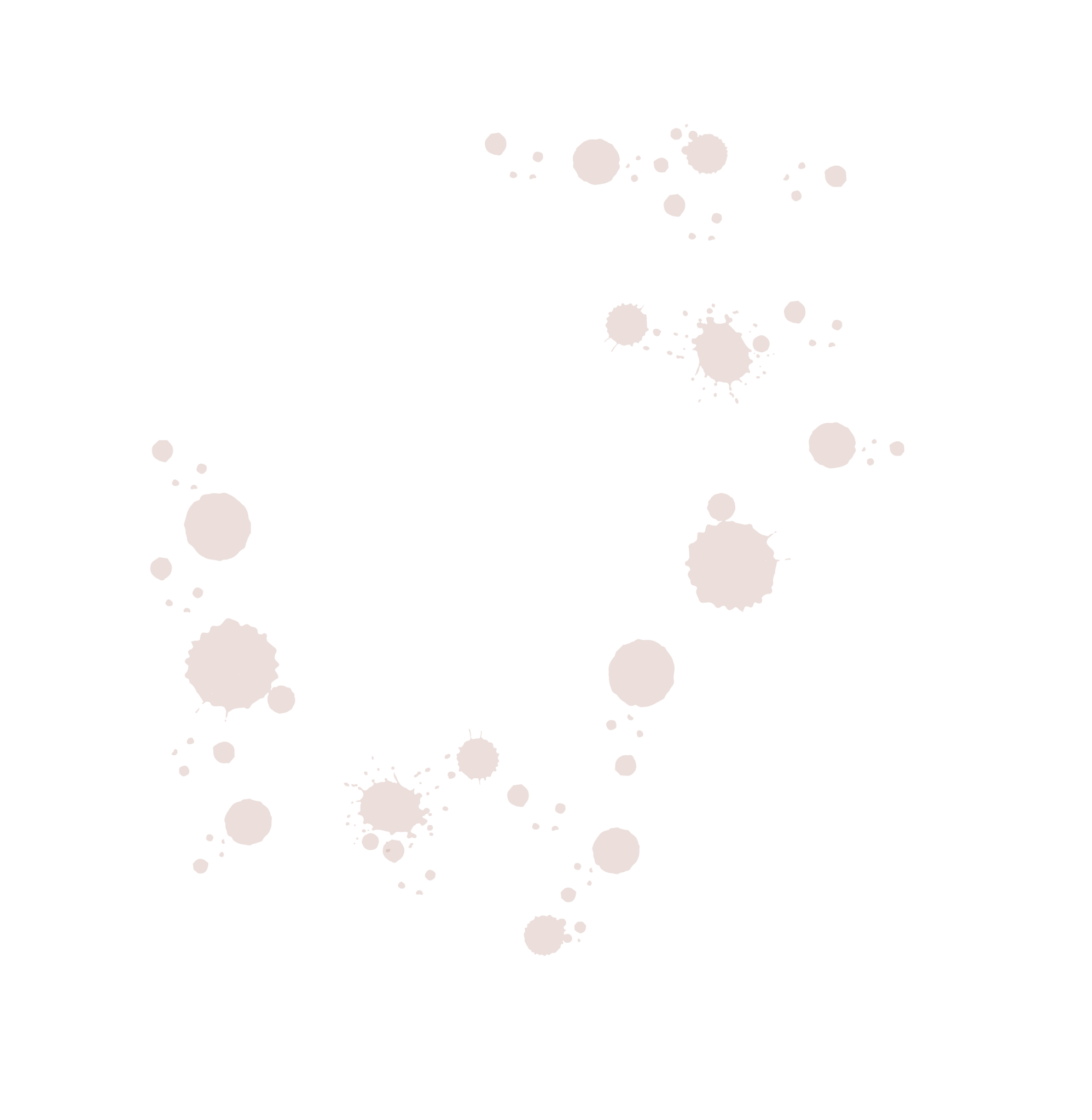 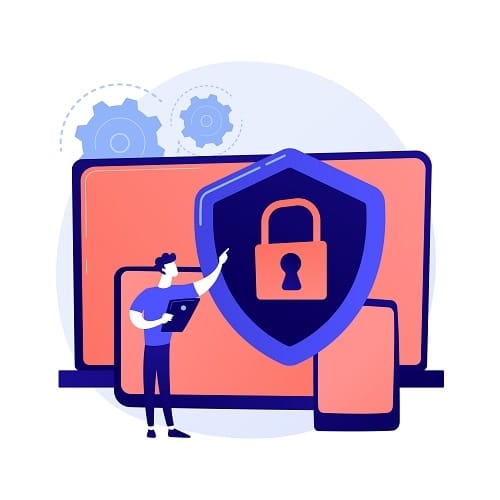 Evaluasi Komunikasi
1. Jenis evaluasi dalam komunikasi
Evaluasi adalah jenis kegiatan atau proses sebagai bahan pertimbangan dalam pengambilan keputusan atau kebijakan dalam satu kegiatan dengan didasari data dan informasi yang lengkap tentang obyek dalam evaluasi itu, sehingga akan menghasilkan sebuah produk yang punya nilai. Sebenarnya evaluasi juga merupakan proses memahami, memberi arti, mendapatkan, dan mengkomunikasikan suatu informasi bagi keperluan pengambil keputusan, Sukardi(2015:1).
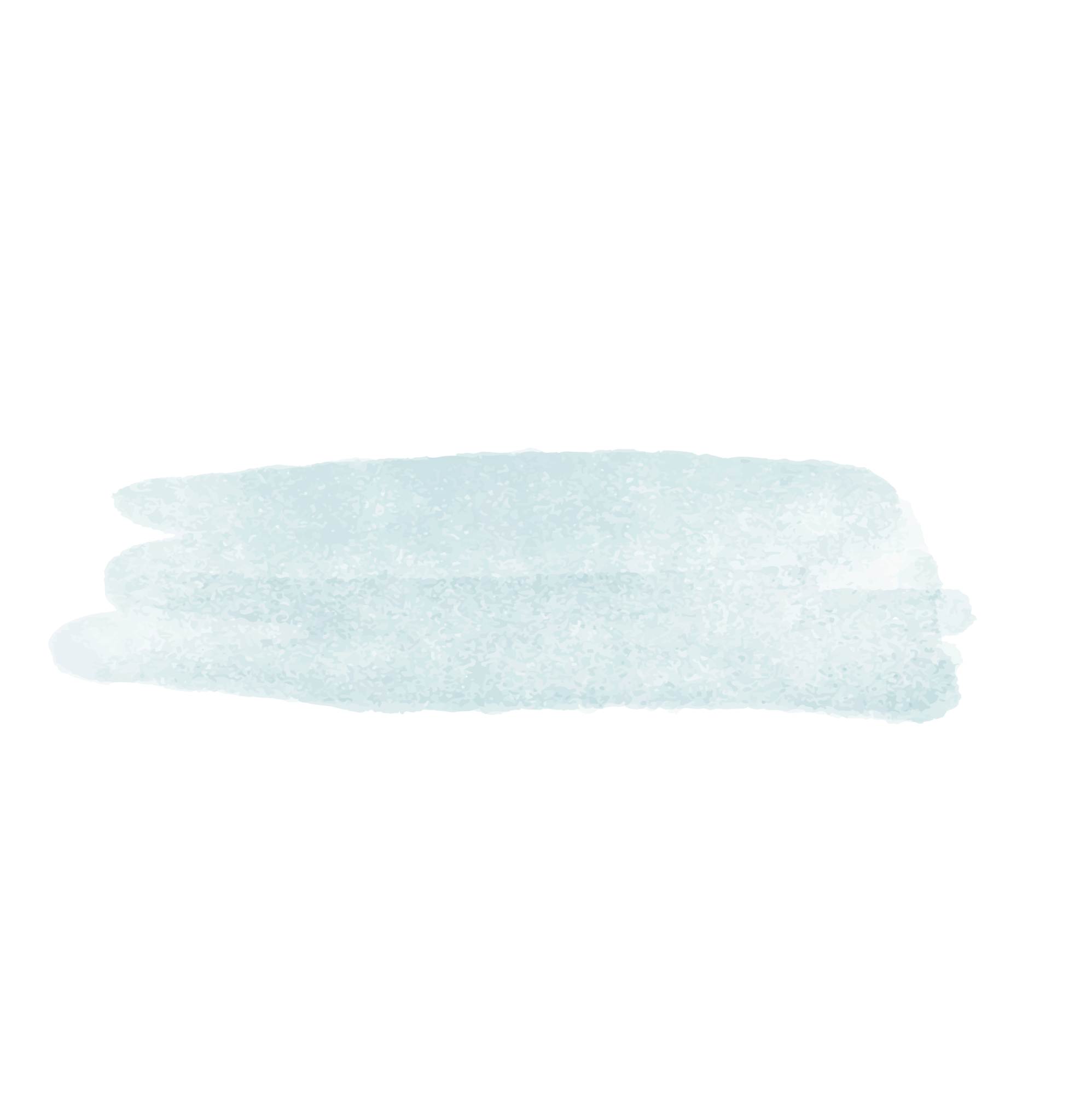 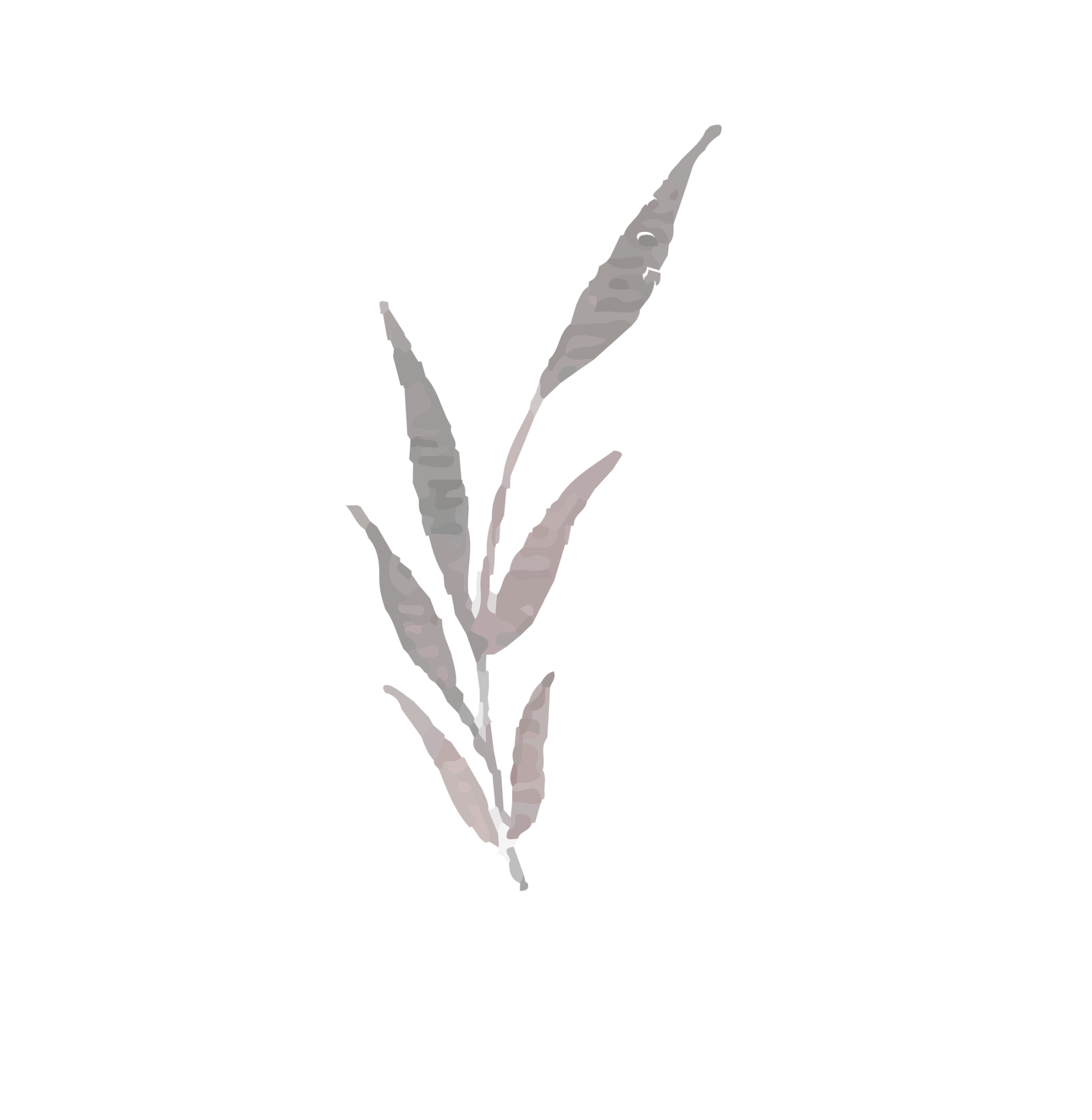 2. Teknik evaluasi
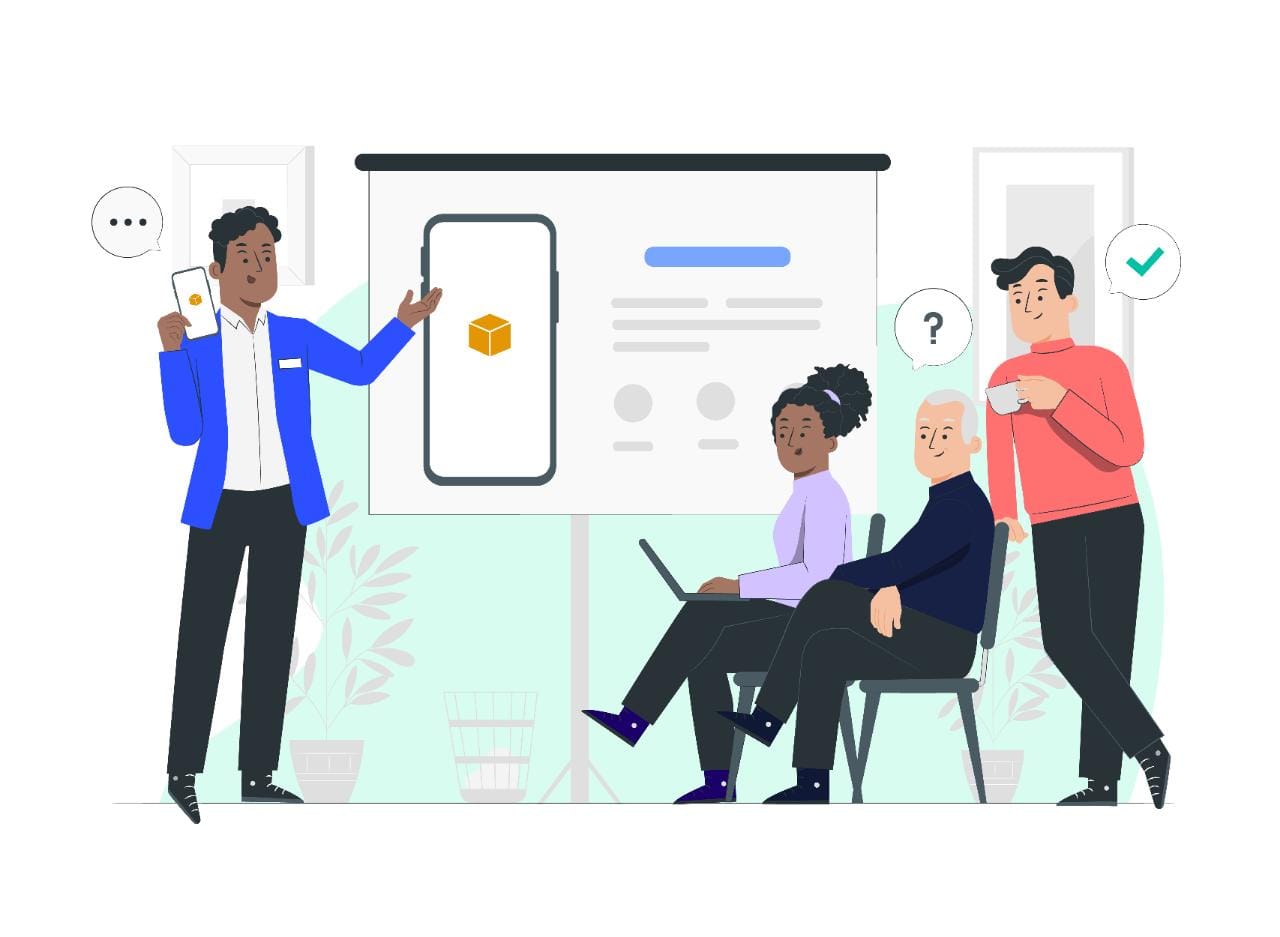 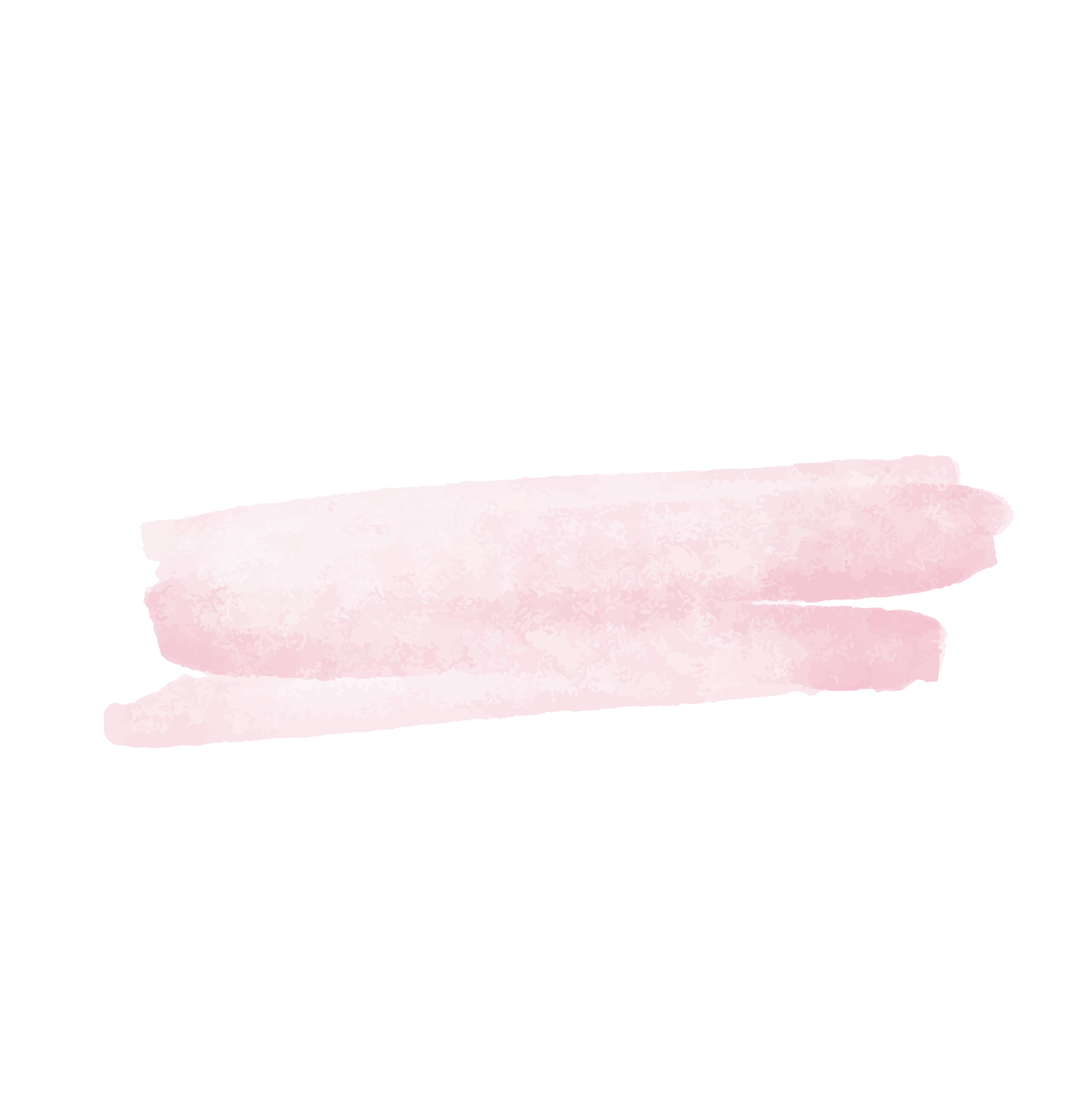 Komunikasi informatik (edaran dan pengumuman).
Komunikasi persuasif (suatu proses dimana seseorang menyampaikan rangsangan biasanya dengan lambang bahasa untuk mempengaruhi perilaku orang lain).
Komunikasi koersif (memahami dan melaksanakan pesan sebagaimana dikehendaki oleh komunikator).
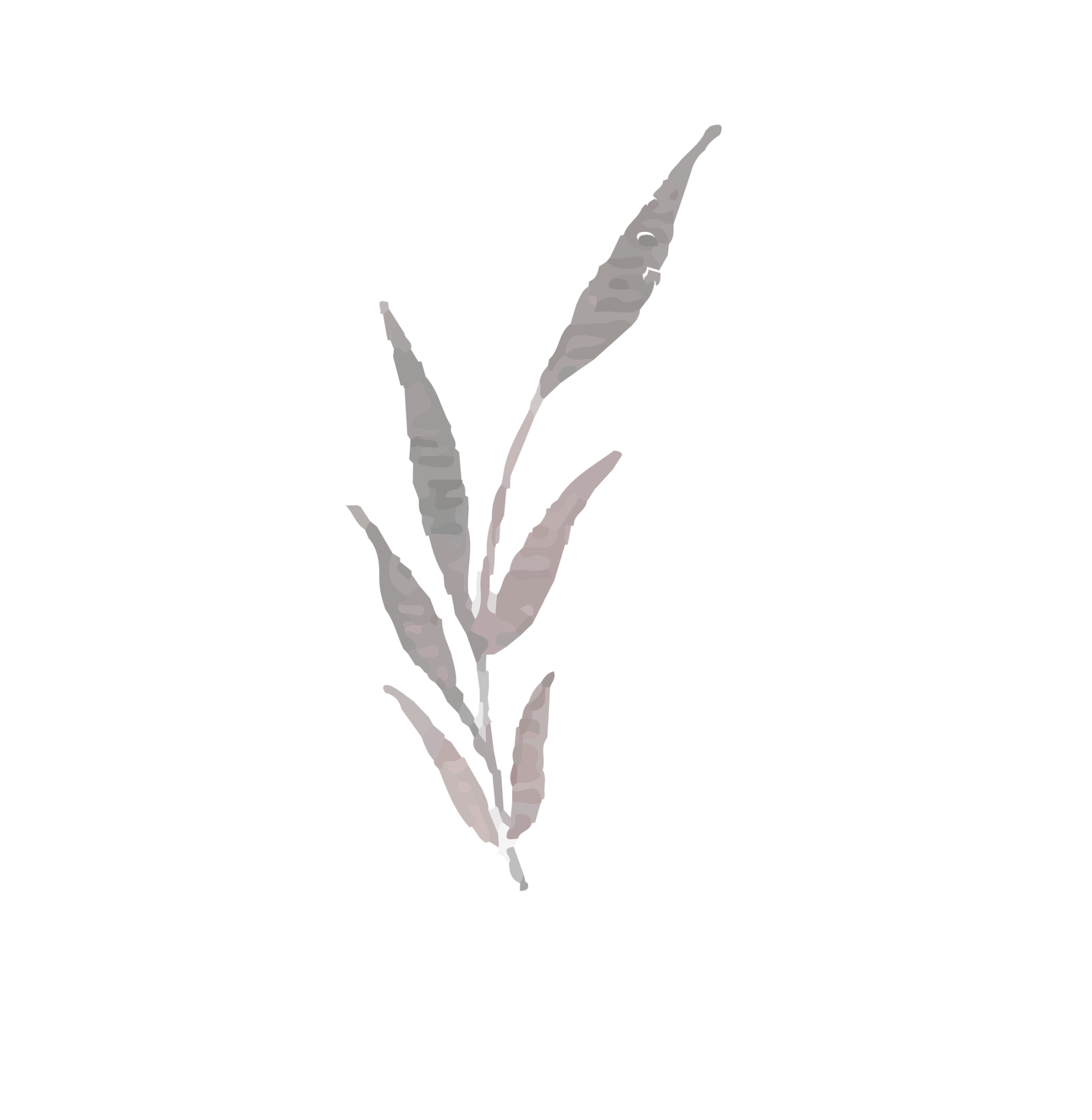 3. Metode evaluasi
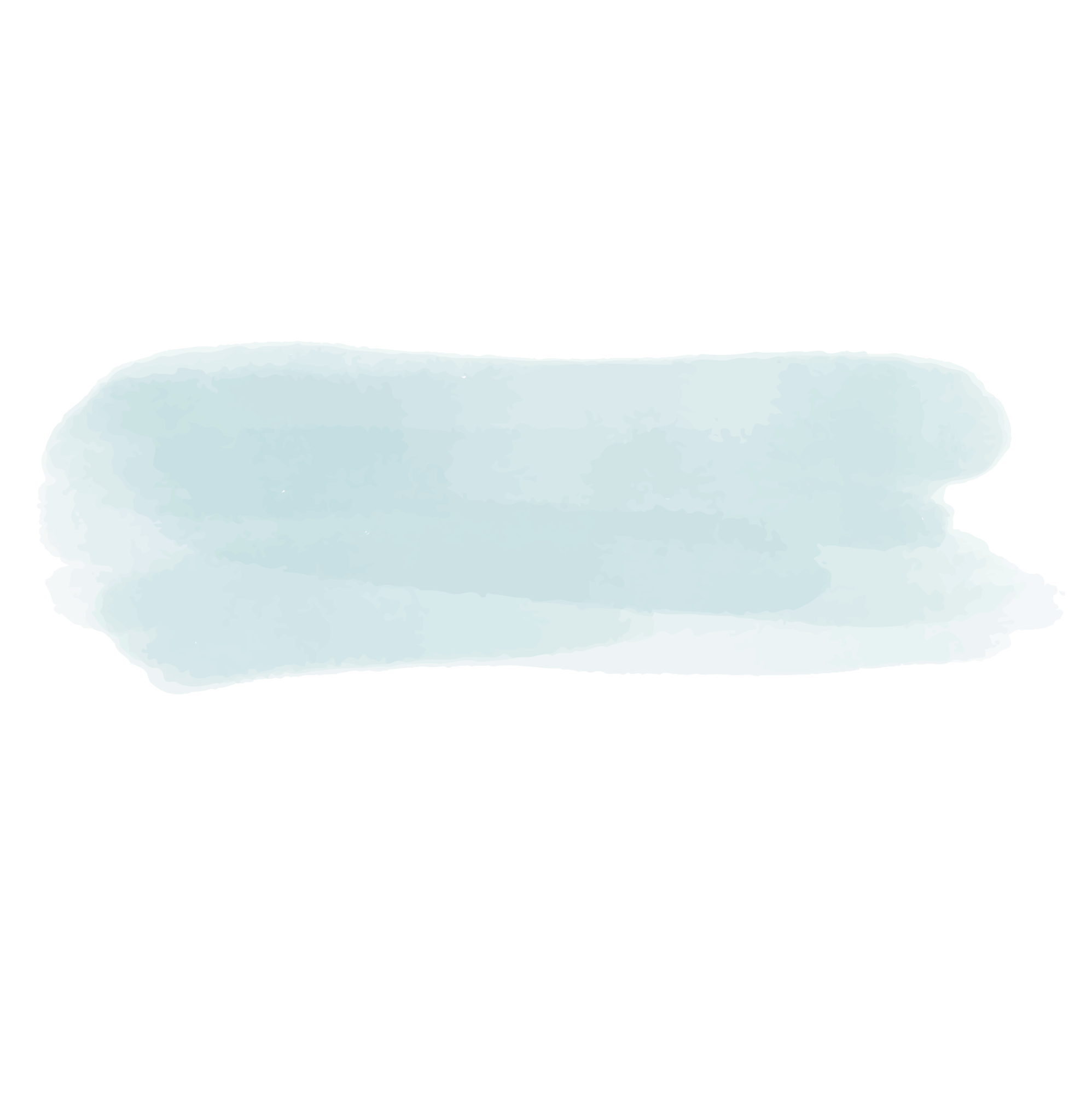 1. Metode evaluasi summative
    Adalah evaluasi yang dilakukan untuk melihat hasil keseluruhan dari suatu program yang telah selesi dilaksanakan. Evaluasi ini dilakukan di akhir kegiatan.

2. Metode evaluasi formatif
    Adalah evaluasi yang dilakukan lebih dari sekali dengan tujuan untuk melakukan perbaikan, (Scriven).

3. Metode 360 derajat mendapat umpan balik(feecback) ganda
    Yakni selain dari pimpinan perusahaan/instansi, juga berasal dari kolega hingga konsumen.
Selanjutnya…
4. Metode analisis biaya manfaat
    Dilakukan dengan mengidentifikasikan komponen-komponen yang termasuk ke      dalam manfaat, dan tergolong biaya.

5. Metode keputusan teoritis
Evaluasi semu (tanpa perlu bertanya secara langsung kepada perorangan, kelompok,  dan masyarakat.
Evaluasi normal (perlu dilakukan berdasarkan program/kebijakan yang dituju, dan para pembuat kebijakan yang sudah mengumumkannya.
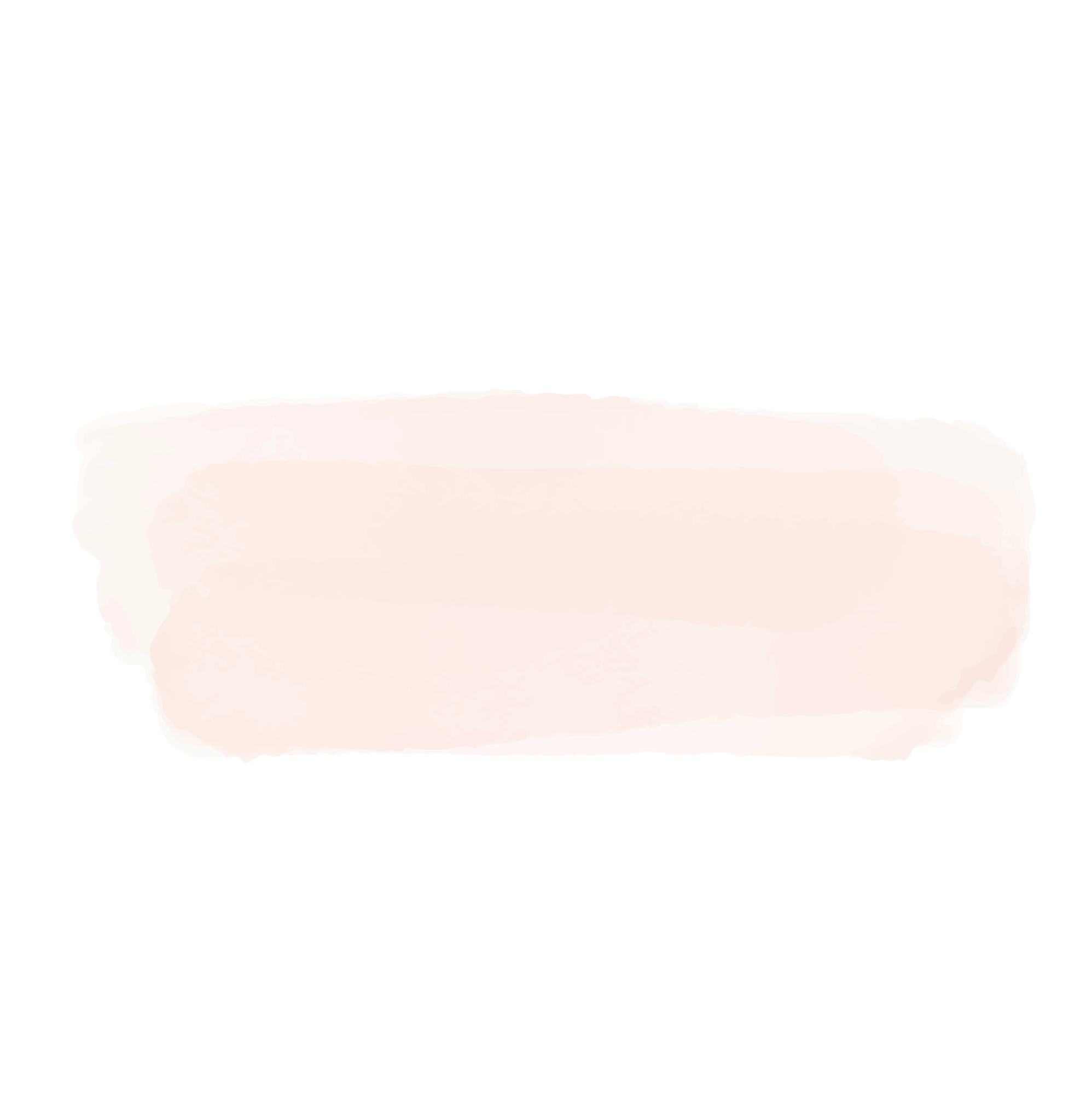 6. Metode evaluasi yang digunakan CIIP
    Model ini merupakan model evaluasi yang dilakukan secara kompleks.
4. Proses evaluasi
Menurut Sudiyono 2001 langkah-langkah dalam pelaksanaan evaluasi terdiri dari:

Penyusunan rencana evaluasi
Merumuskan tujuan evaluasi
Menetapkan aspek-aspek yang akan di evaluasi
Memilih dan menentukan teknik akan digunakan untuk pengukuran evaluasi
Titik menyusun alat pengukur dalam evaluasi
Titik menentukan tolak ukur
Titik menentukan frekuensi dari kegiatan evaluasi
selanjutnya….
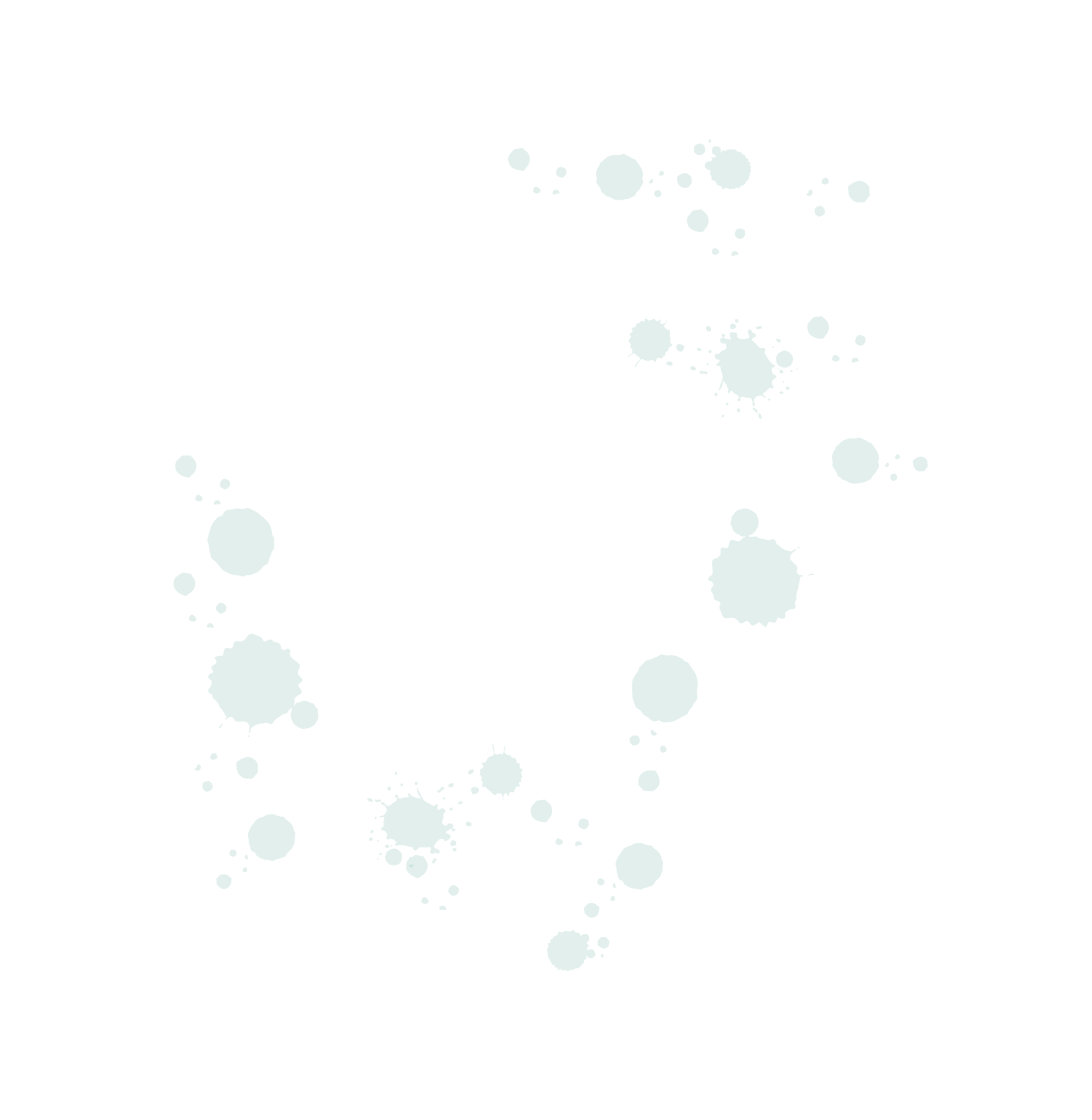 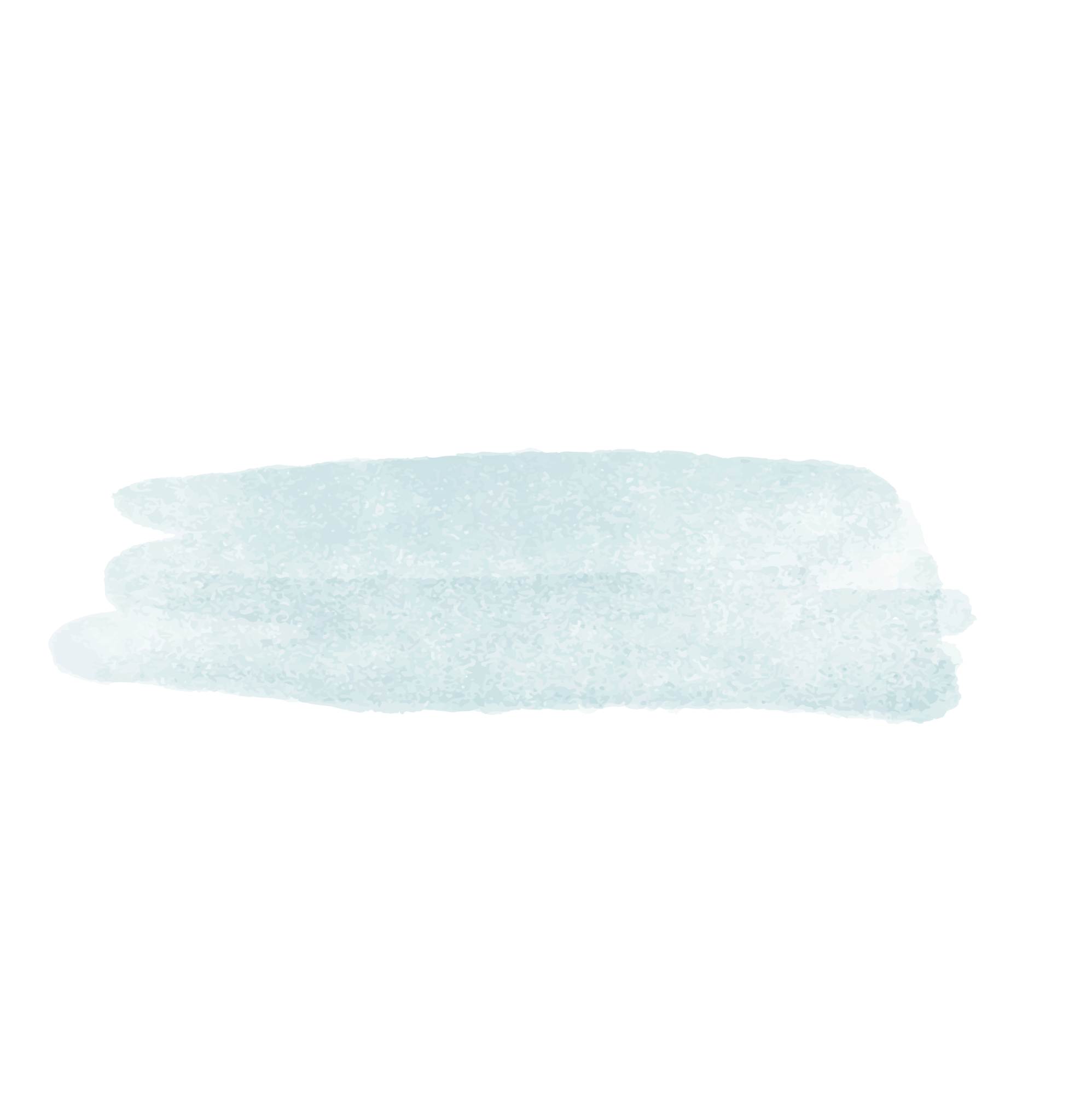 Menghimpun data dan melakukan kegiatan perhimpunan data wujud         nyata dari evaluasi adalah pengukuran yaitu merumuskan tujuan yang harus dicapai setelah analisis.

Melakukan verifikasi data
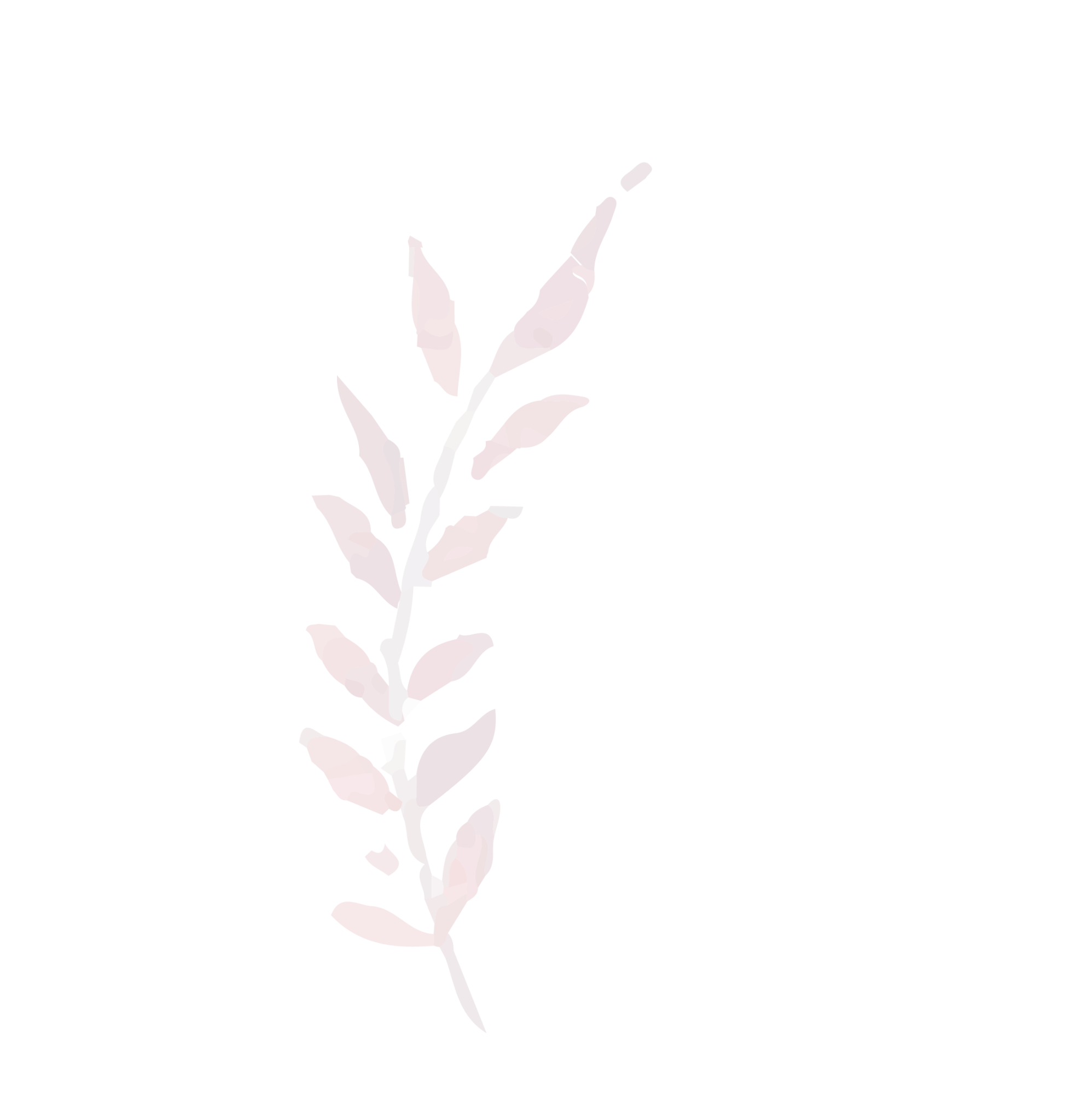 Daftar Pustaka
Setiawan, Dirgayuza. 2008. Gaul Ala Facebook untuk Pemula. Jakarta: Media Kita.

Mulyana, Deddy. 2000. Ilmu Komunikasi Suatu Pengantar. Bandung: PT. Remaja Rosdakarya.

Aw, Suranto. 2019. Perencanaan dan Evaluasi Program Komunikasi. Yogyakarta: Pena Pressindo.

Alyusi, S.D. 2016. Media Sosial, Interaksi, Identifikasi. Jakarta: Kencana.

Fiske, J. 2014. Pengantar Ilmu Komunikasi. Jakarta: PT. Raja Granfindo Presada.

Werner J, Severin J.W. 2011. Teori Komunikasi Sejarah, Metode, dan Terapan di dalam Media Massa,
               Edisi Kelima. Jakarta: Kencana.
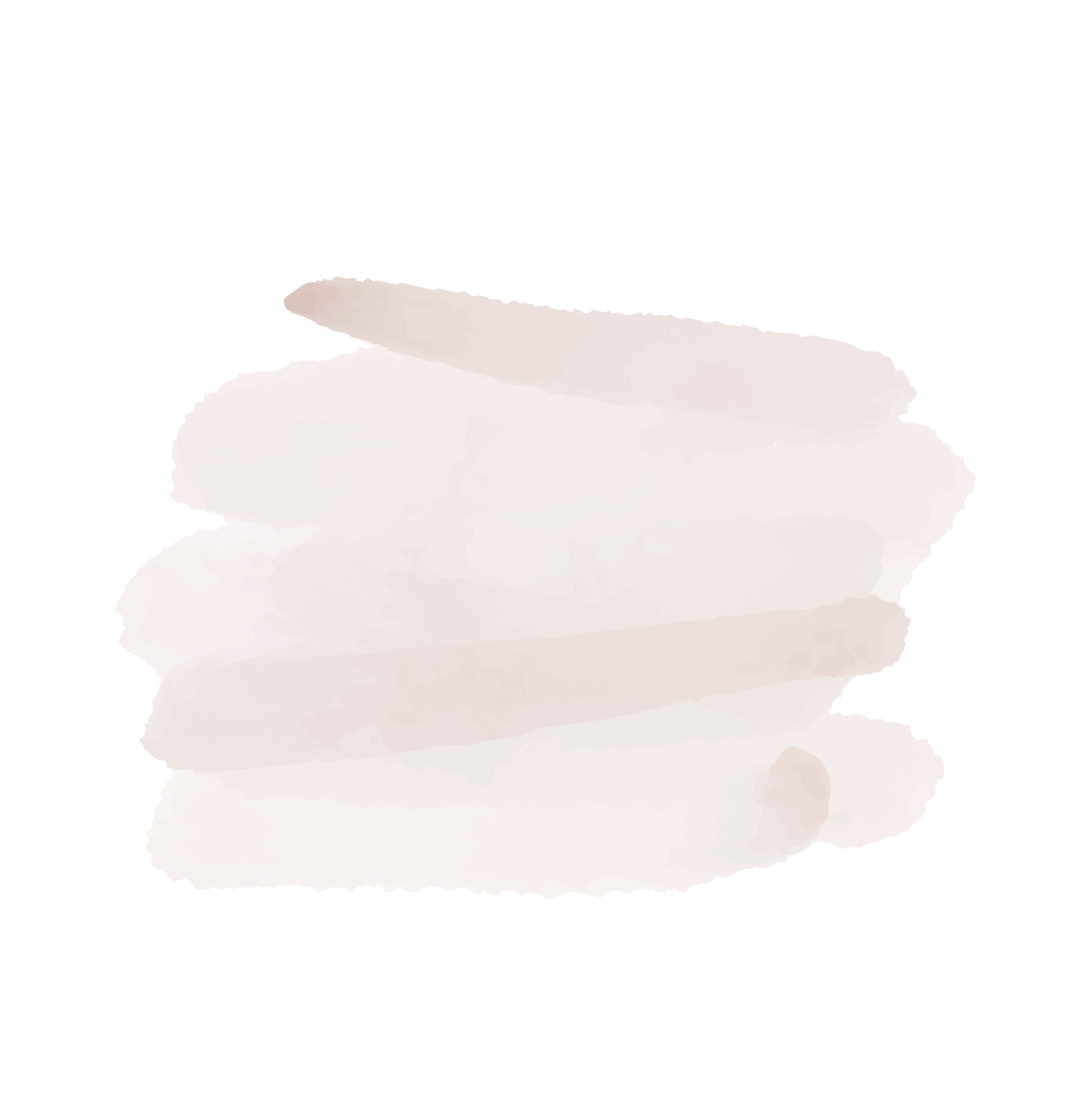 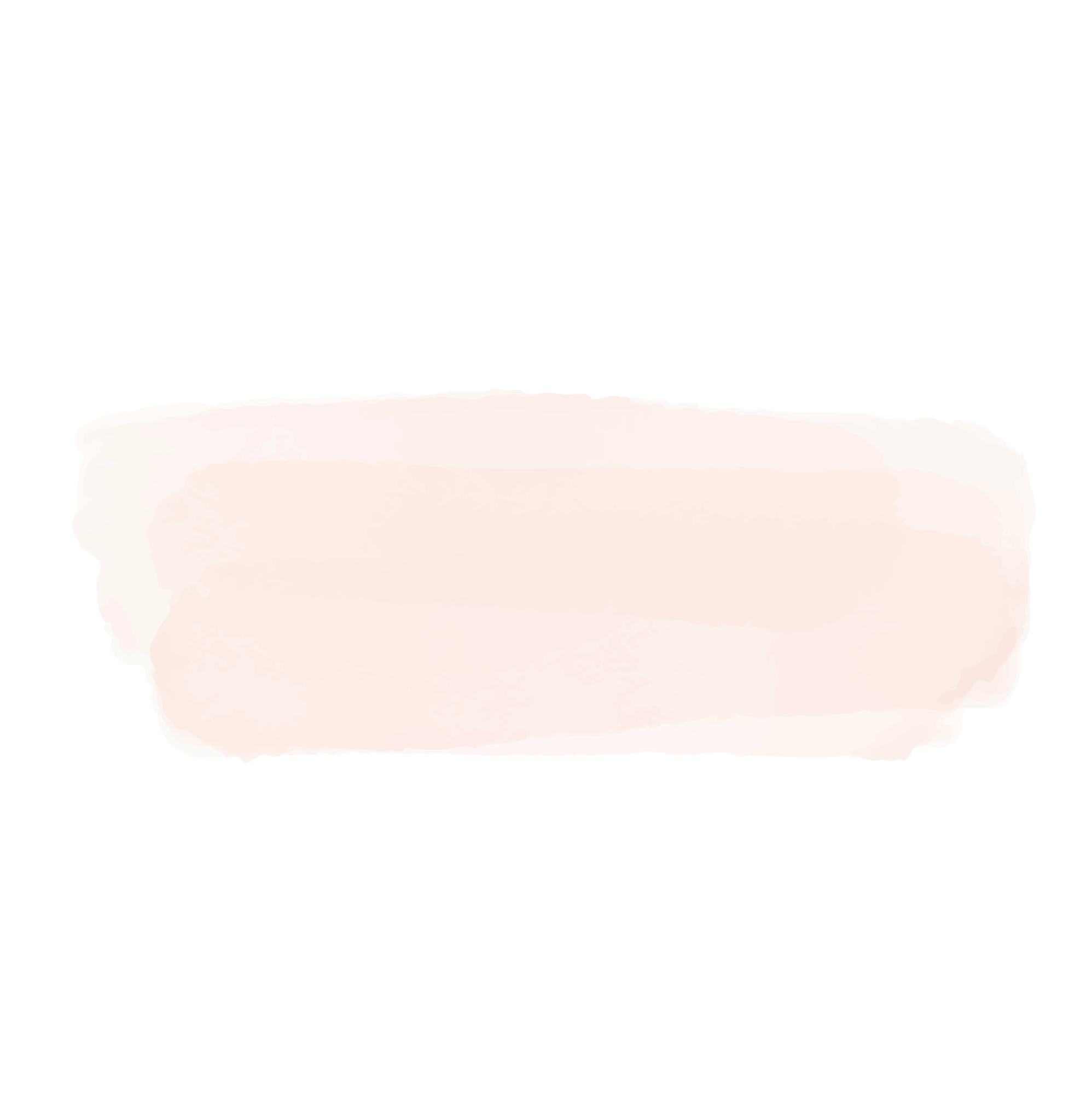 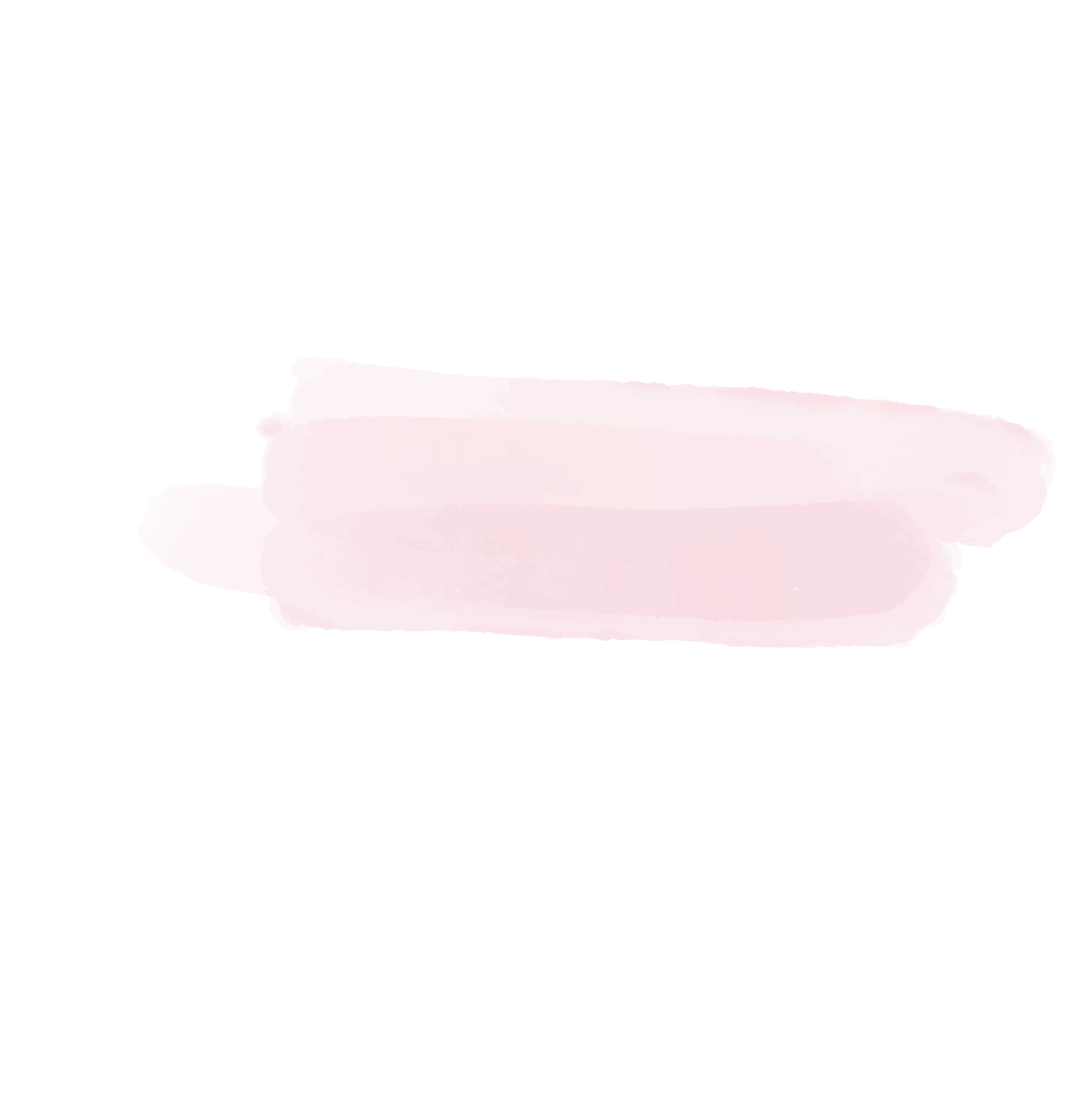 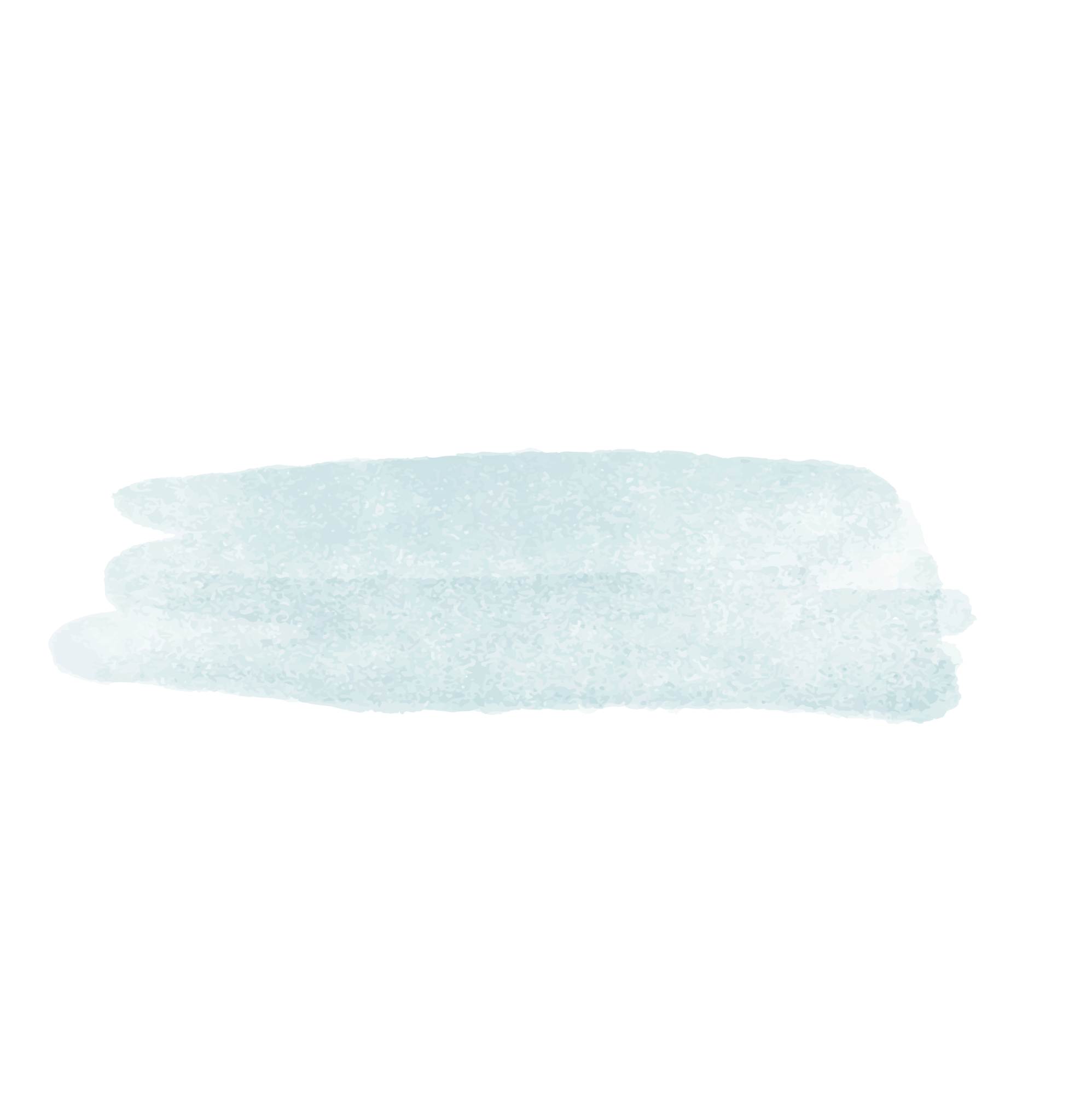 Thank You
Any Question?